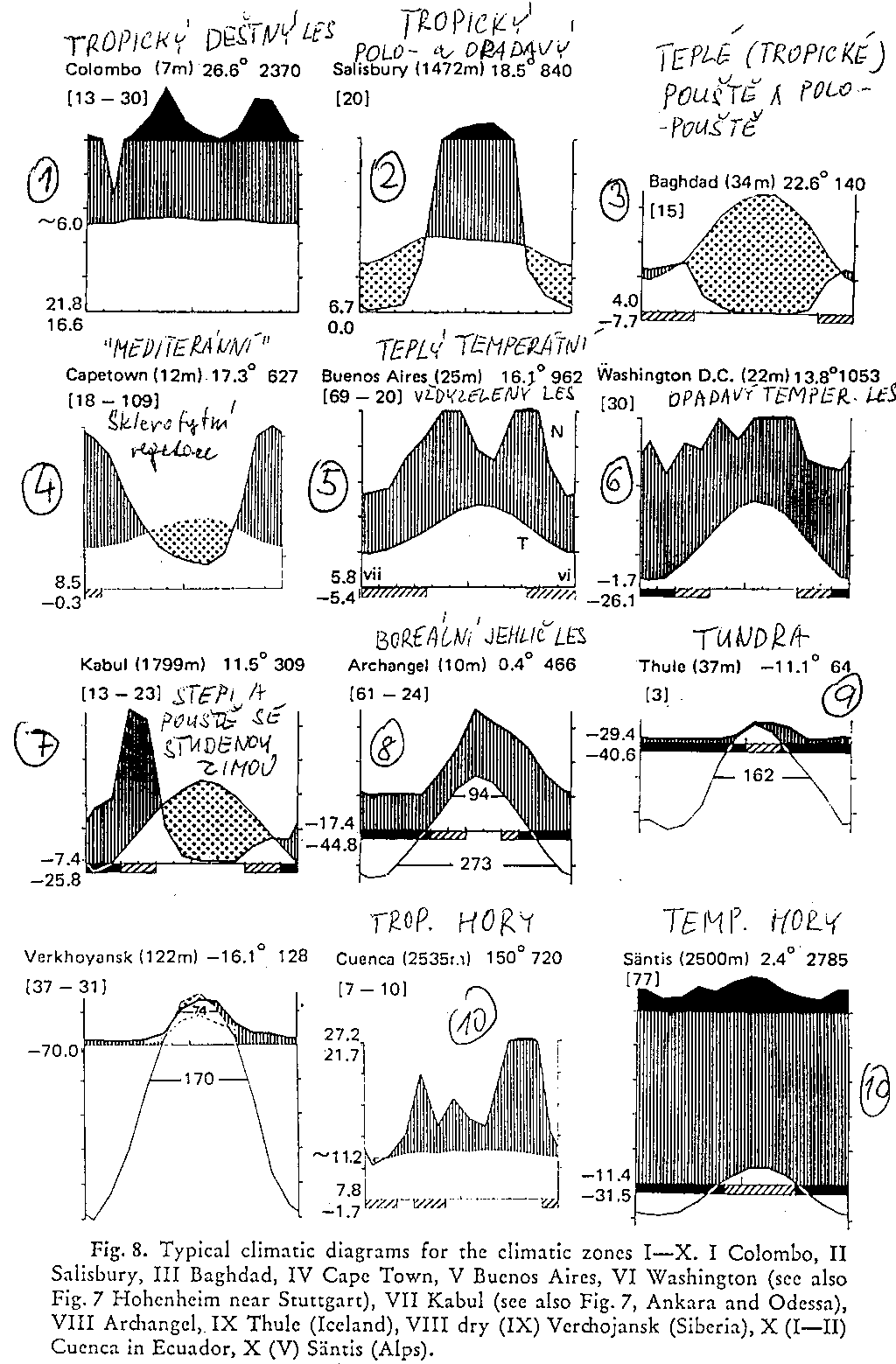 Tropický deštný les
Období sucha není nebo velmi krátké, (nejsušší měsíc alespoň 60 mm) často dva vrcholy dešťů. Roční srážky      > 2000mm/rok.
Tři hlavní oblasti - Amazonie a okolí, kolem Guinejského zálivu, a JV Asie (až na Sundy, NG, a severní Queensland)
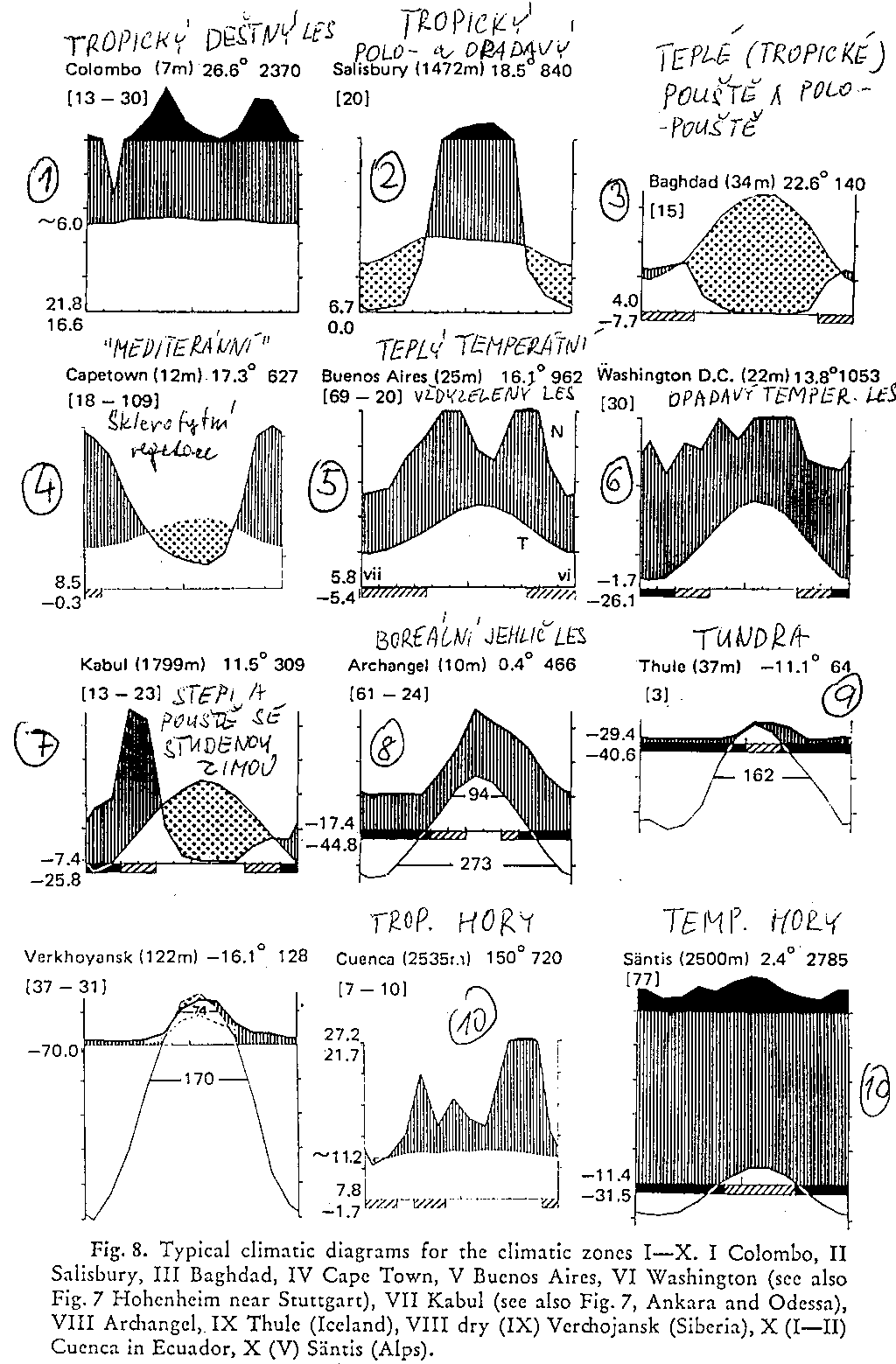 Tropický deštný les
Období sucha není nebo velmi krátké, (nejsušší měsíc alespoň 60 mm) často dva vrcholy dešťů. Roční srážky      > 2000mm/rok.
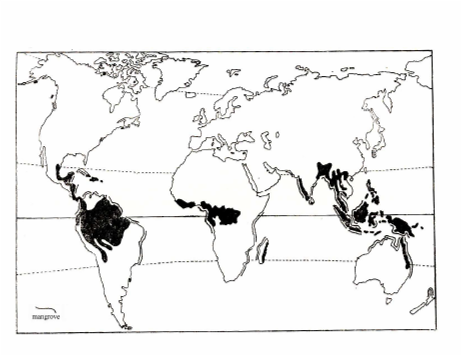 Tři hlavní oblasti - Amazonie a okolí, kolem Guinejského zálivu, a JV Asie (až na Sundy, NG, a severní Queensland)
Prach:Ekologie a rozšíření biomů na Zemi
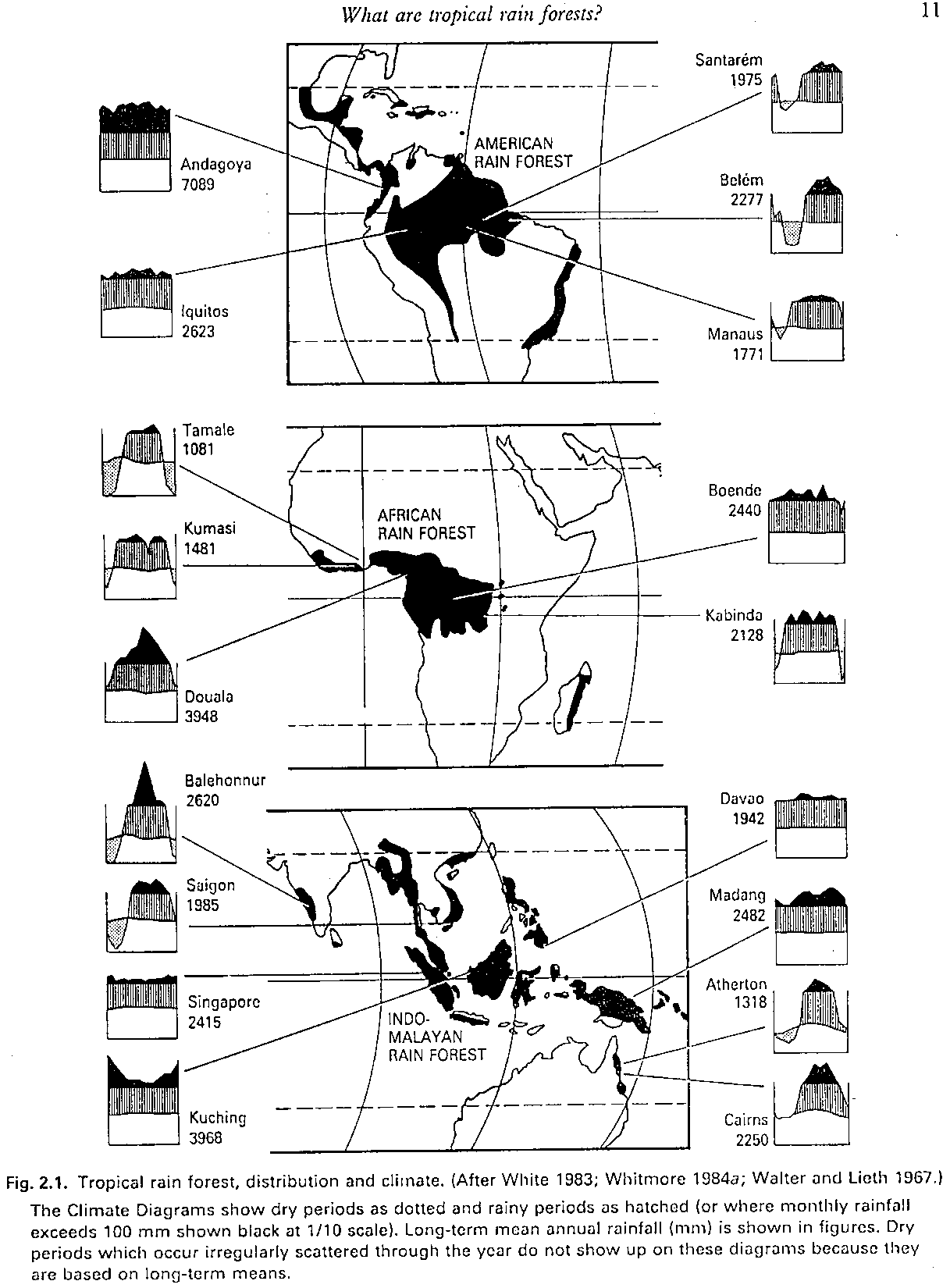 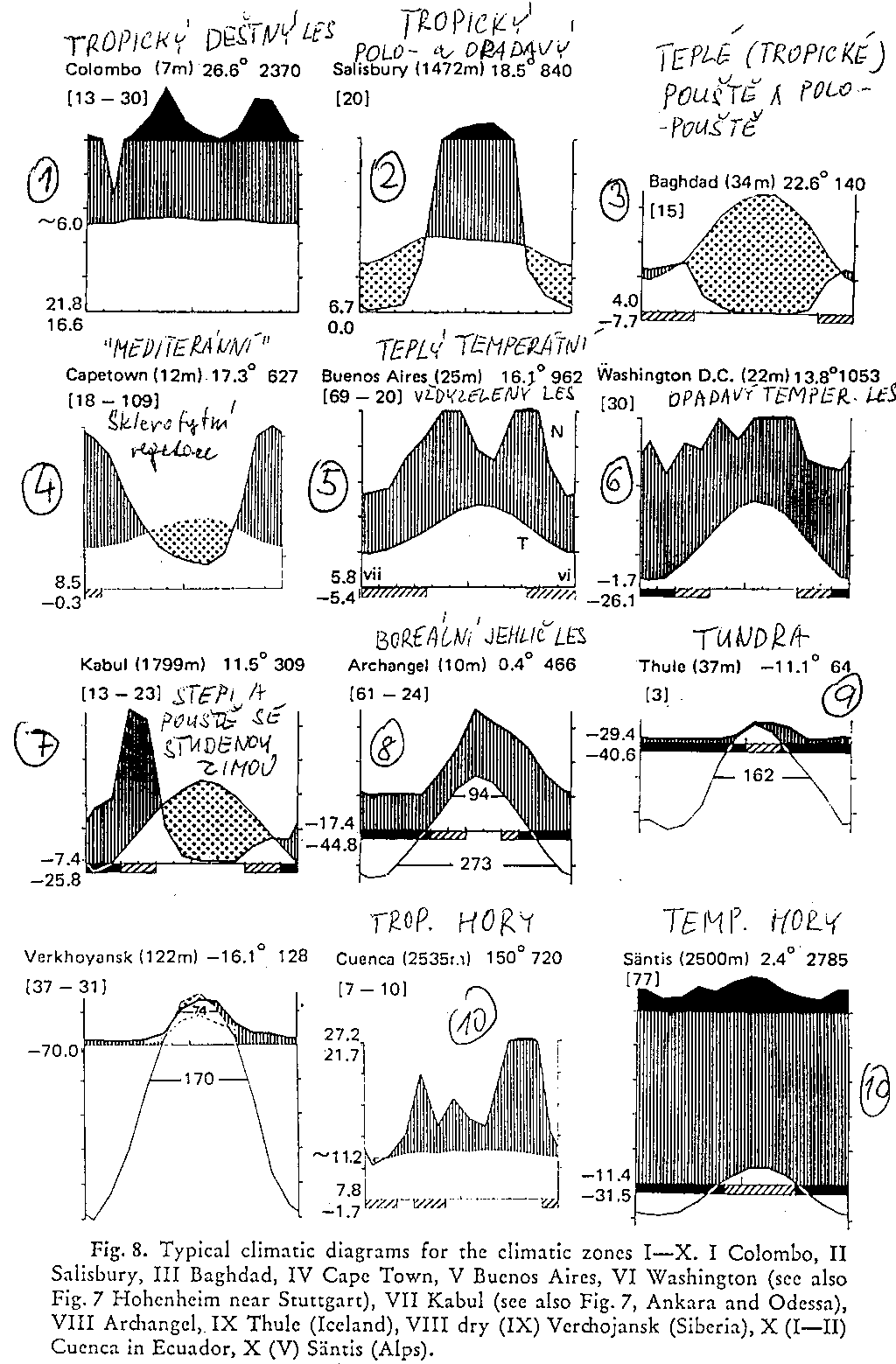 Období sucha není nebo velmi krátké, často dva vrcholy dešťů
Tři hlavní oblasti - Amazonie a okolí, kolem Guinejského zálivu, a JV Asie (až na Sundy, NG, a severní Queensland)
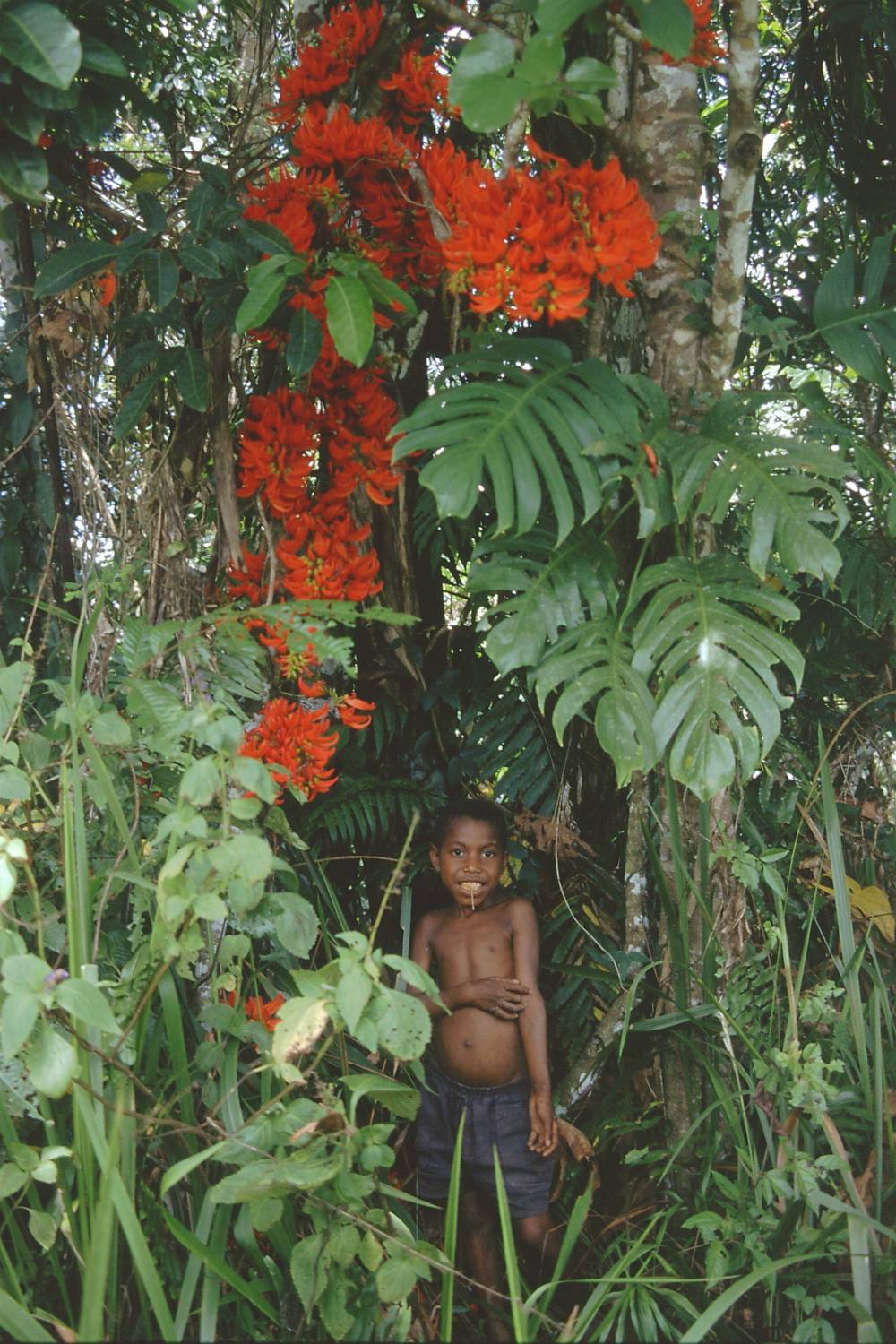 Takhle tropický les nevypadá – tohle je opuštěná kokosová plantáž (je tam hodně světla, proto to tak krásně kvete – kvetoucí liána je Mucuna)
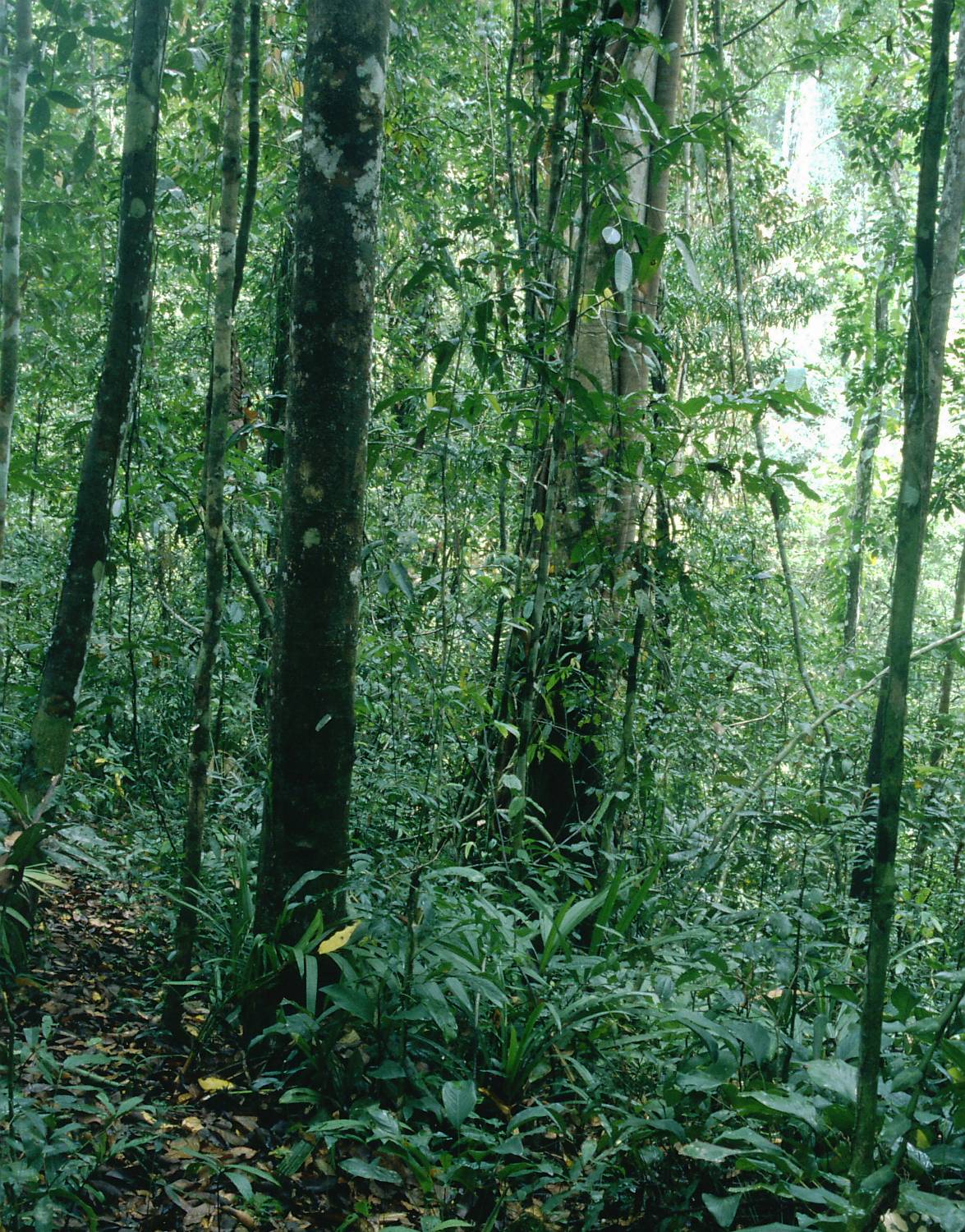 V nenarušeném lese je tma (obr. z PNG)
Krásné květy najdete zřídka
Obrovská druhová bohatost, především stromů. 100-300 druhů stromů (dbh>5 cm) na hektar. Obrovská bohatost životních forem. Často několik stromových pater (emergents - např. dipterokarpy v JV Asii)
Semena stromů čeledi Dipterocarpaceae (Vietnam)
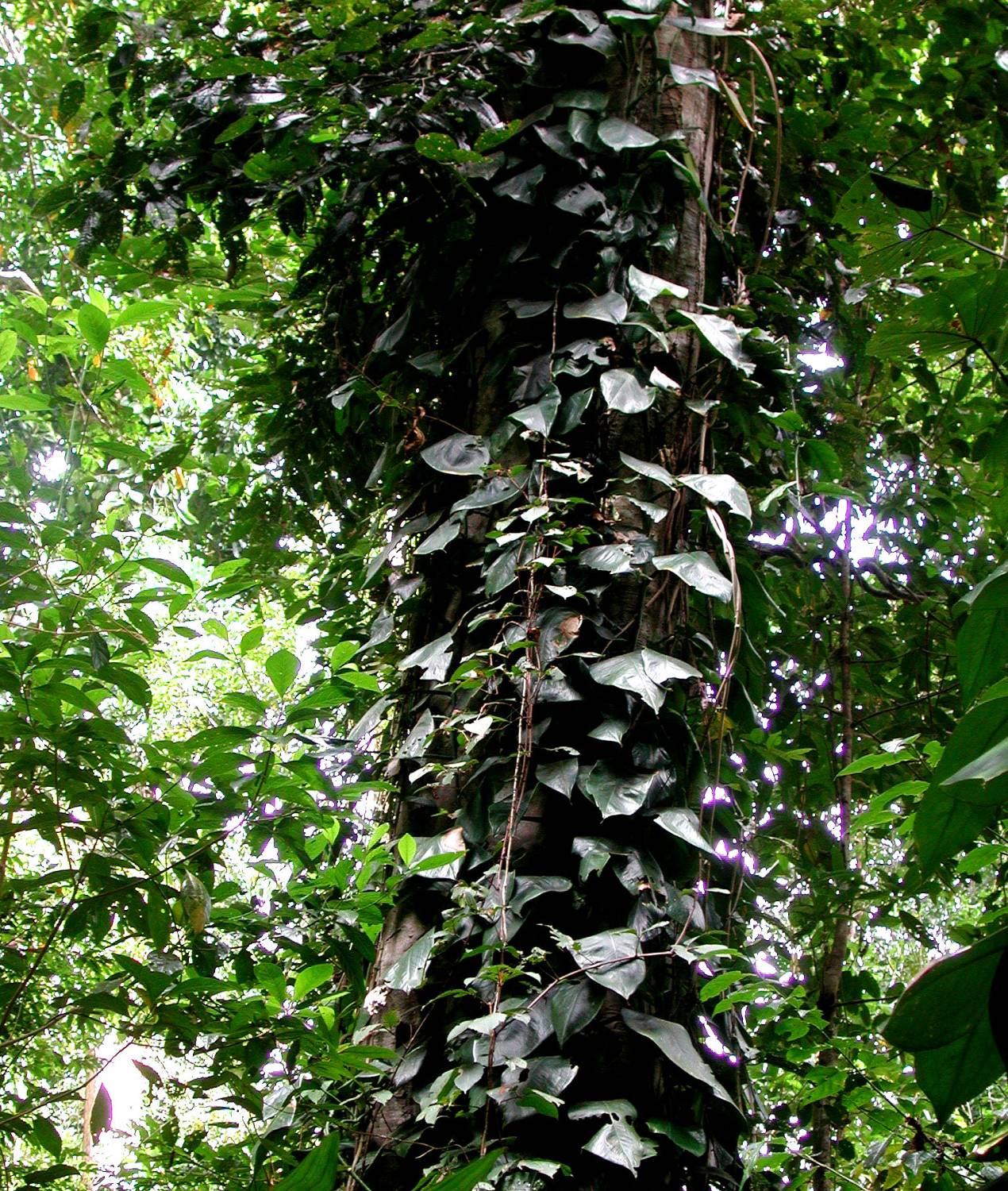 Liány a epifyty
(jak se dostat ke světlu, a ušetřit na nefotosyntetizujících podpůrných pletivech)
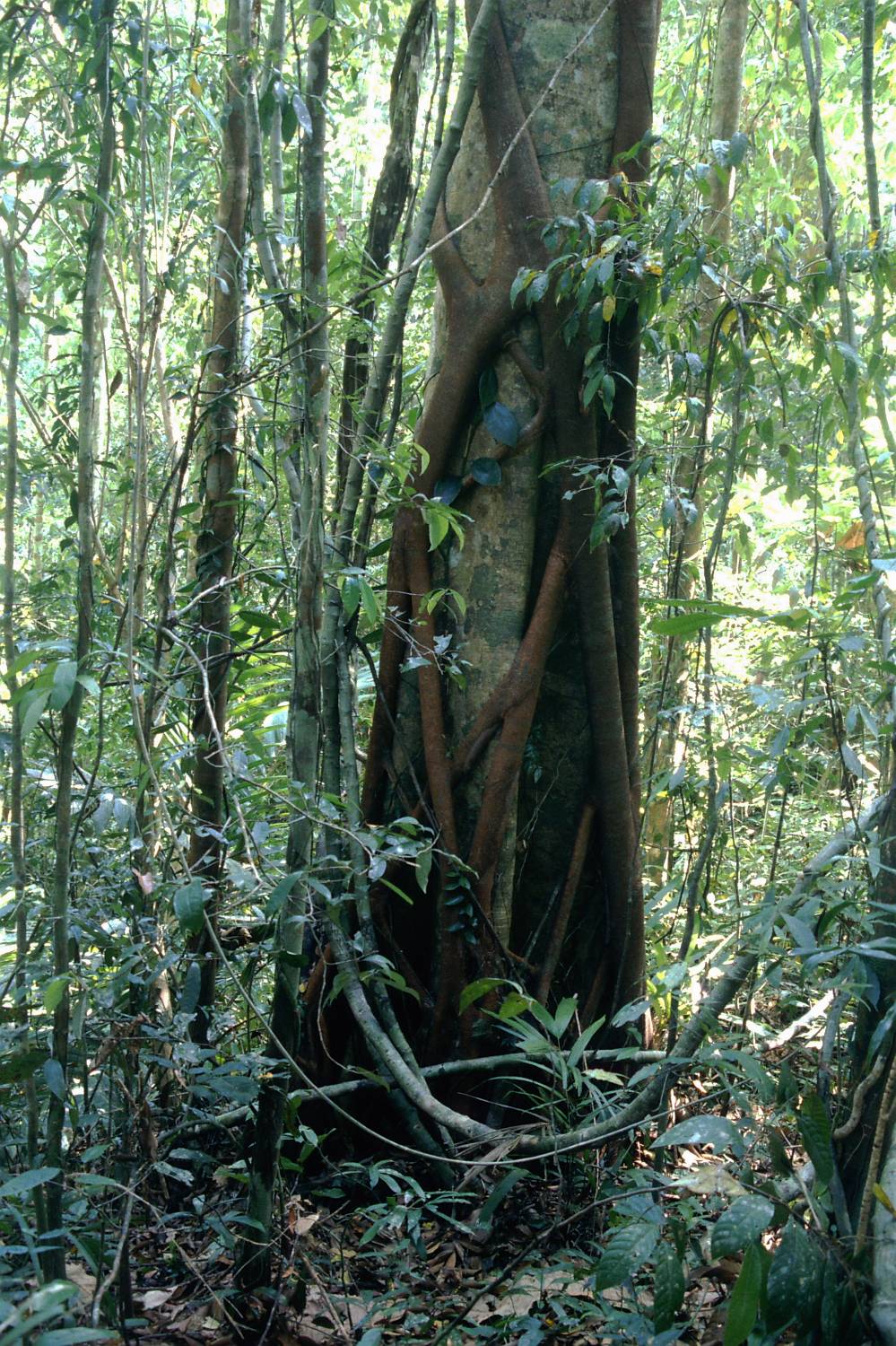 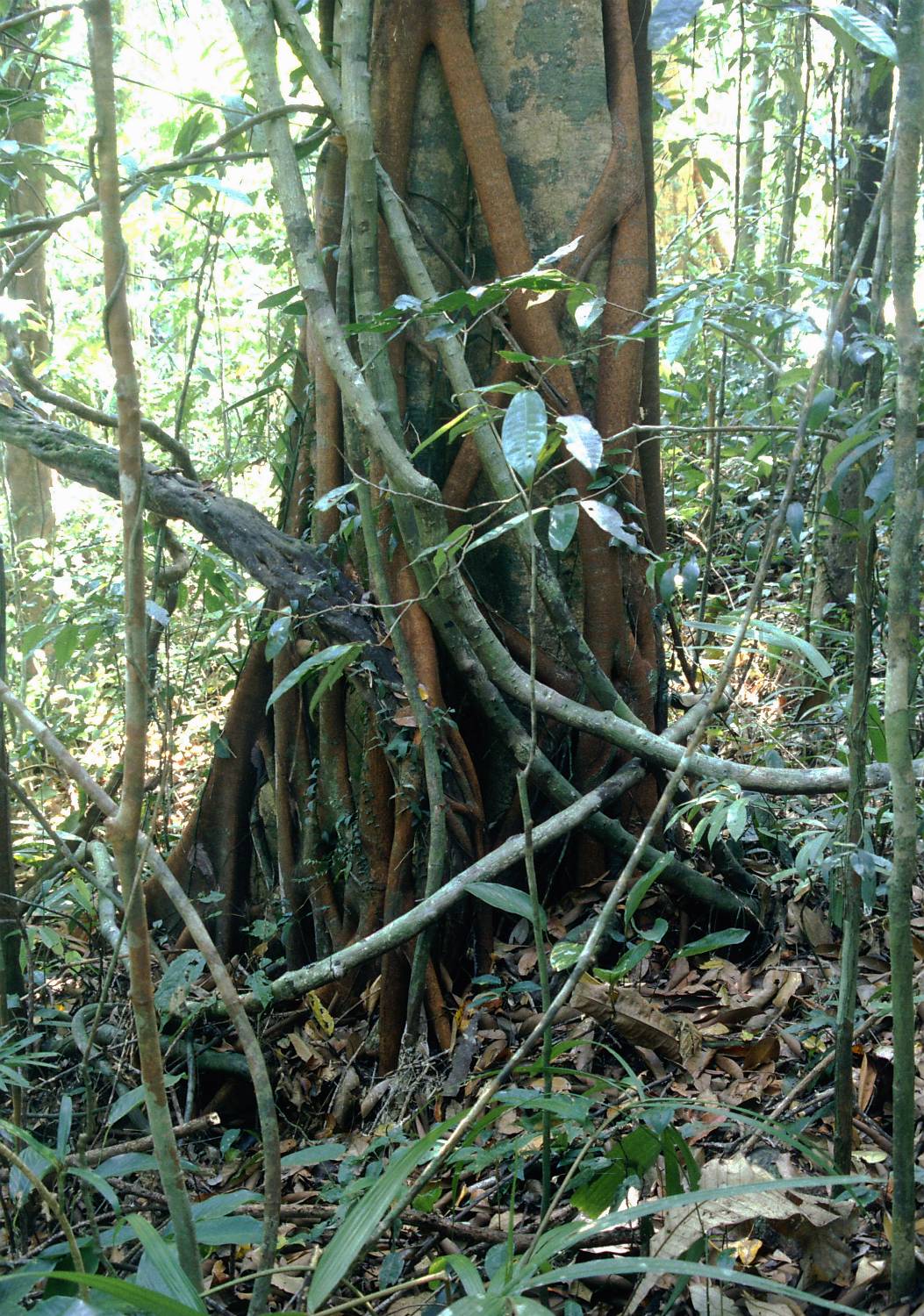 Škrtiči – stranglers –často rod Ficus
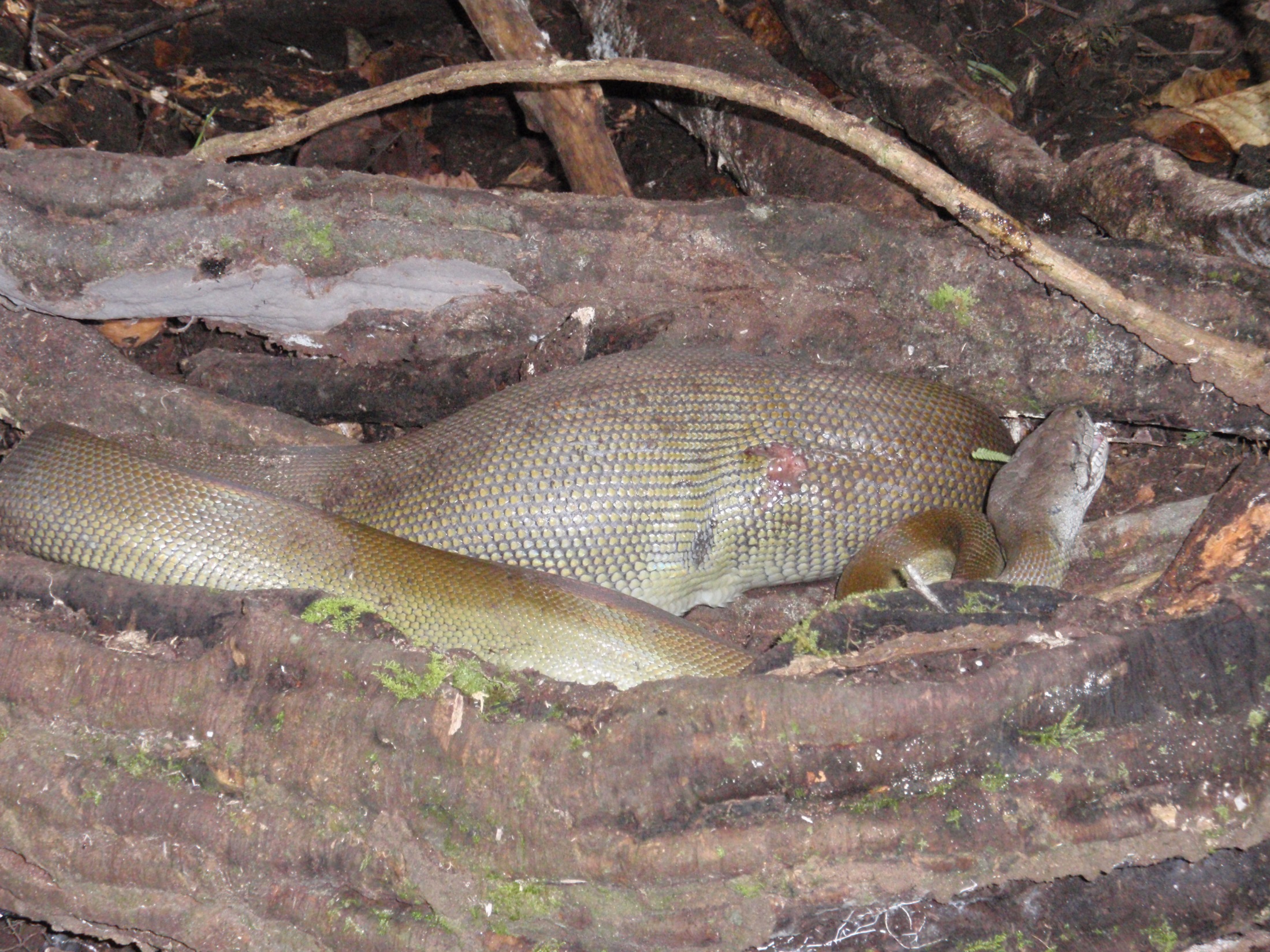 Krajta z Papuy
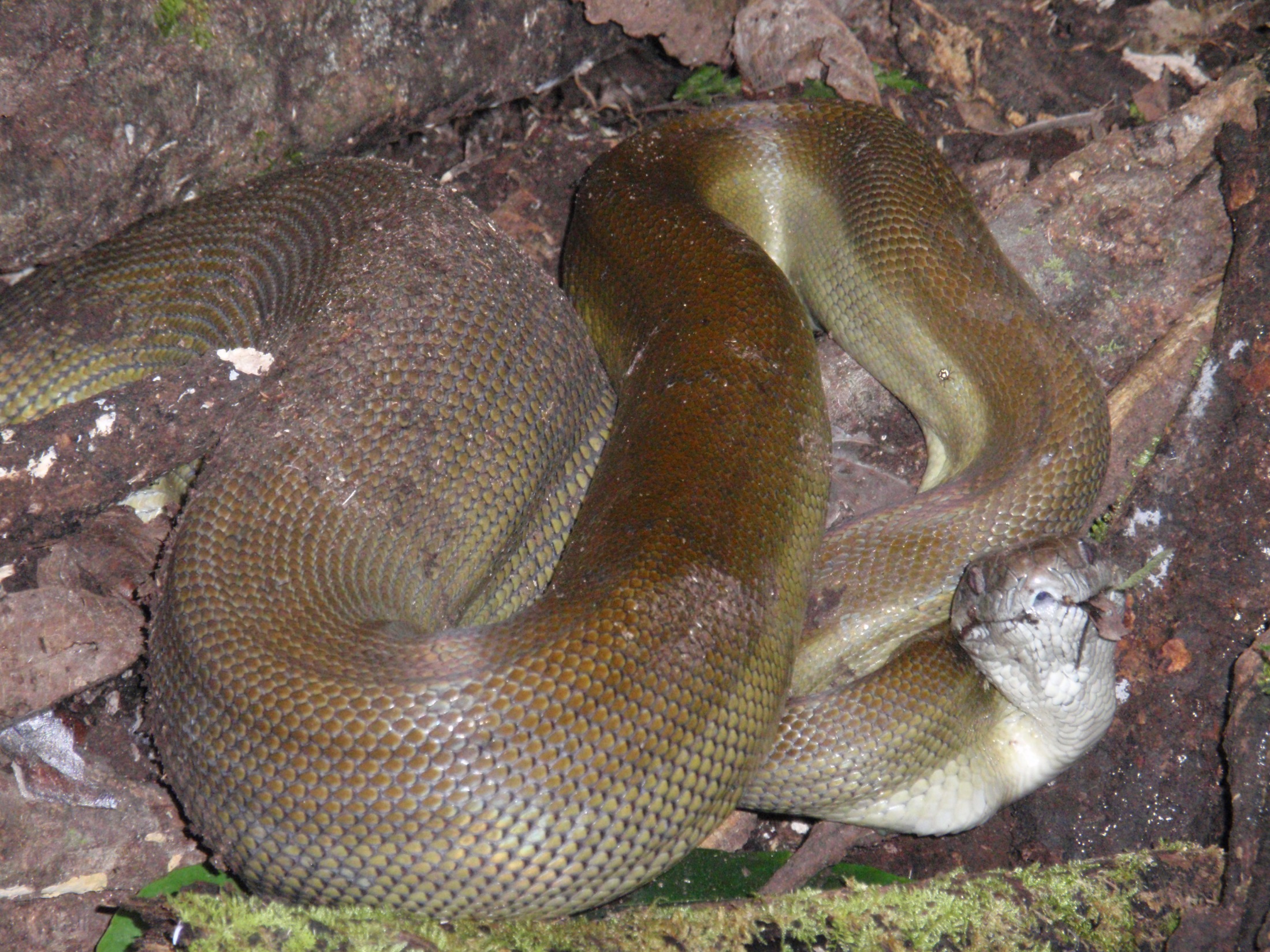 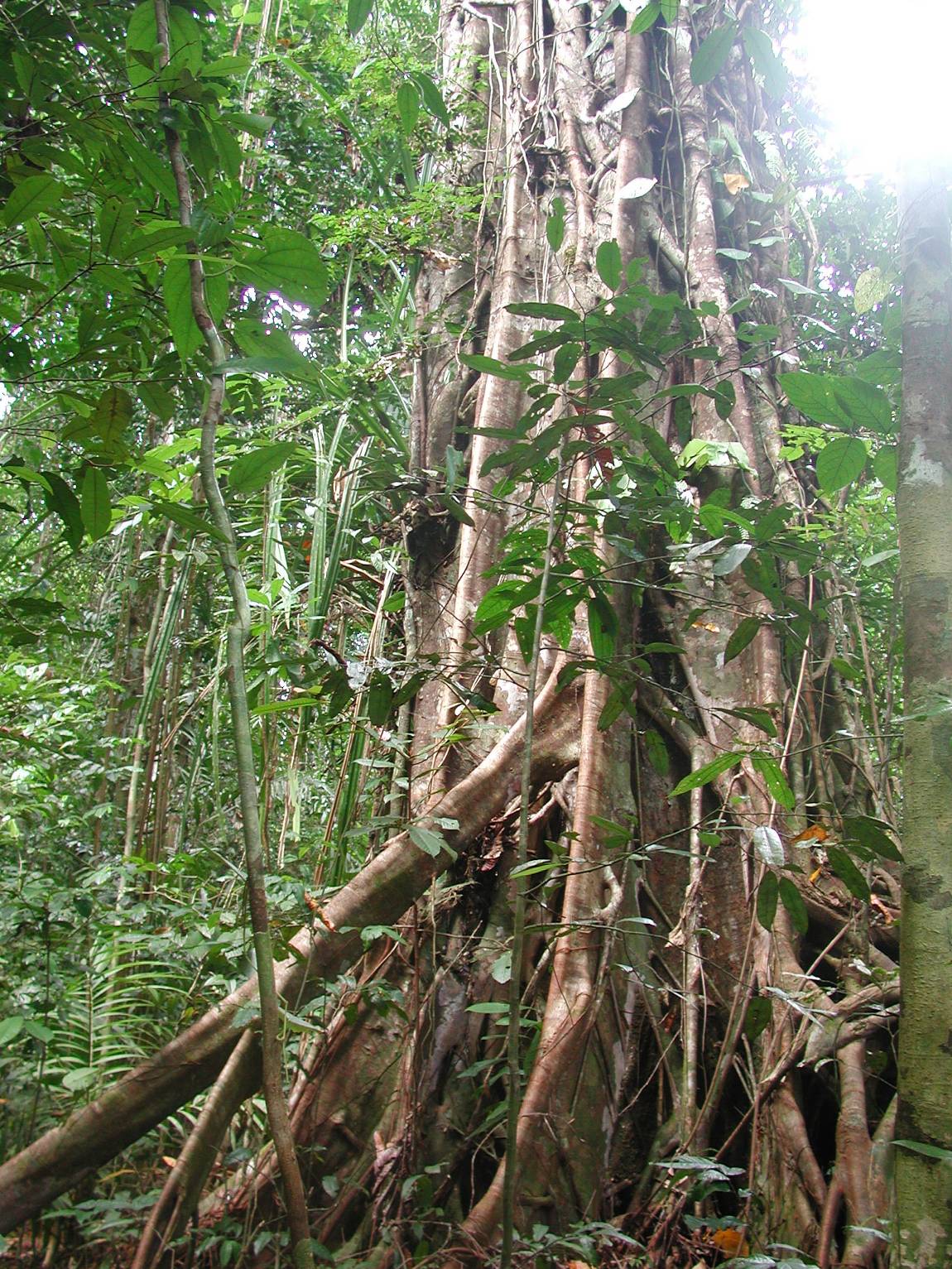 Složitost kořenových systémů (tyhle vznikly u škrtiče  - také Ficus)
Epifyty (Bromeliaceae – Stř. Amerika)
Orchideje (pantropicky jako epifyti), jinak po celém světě – malá semena
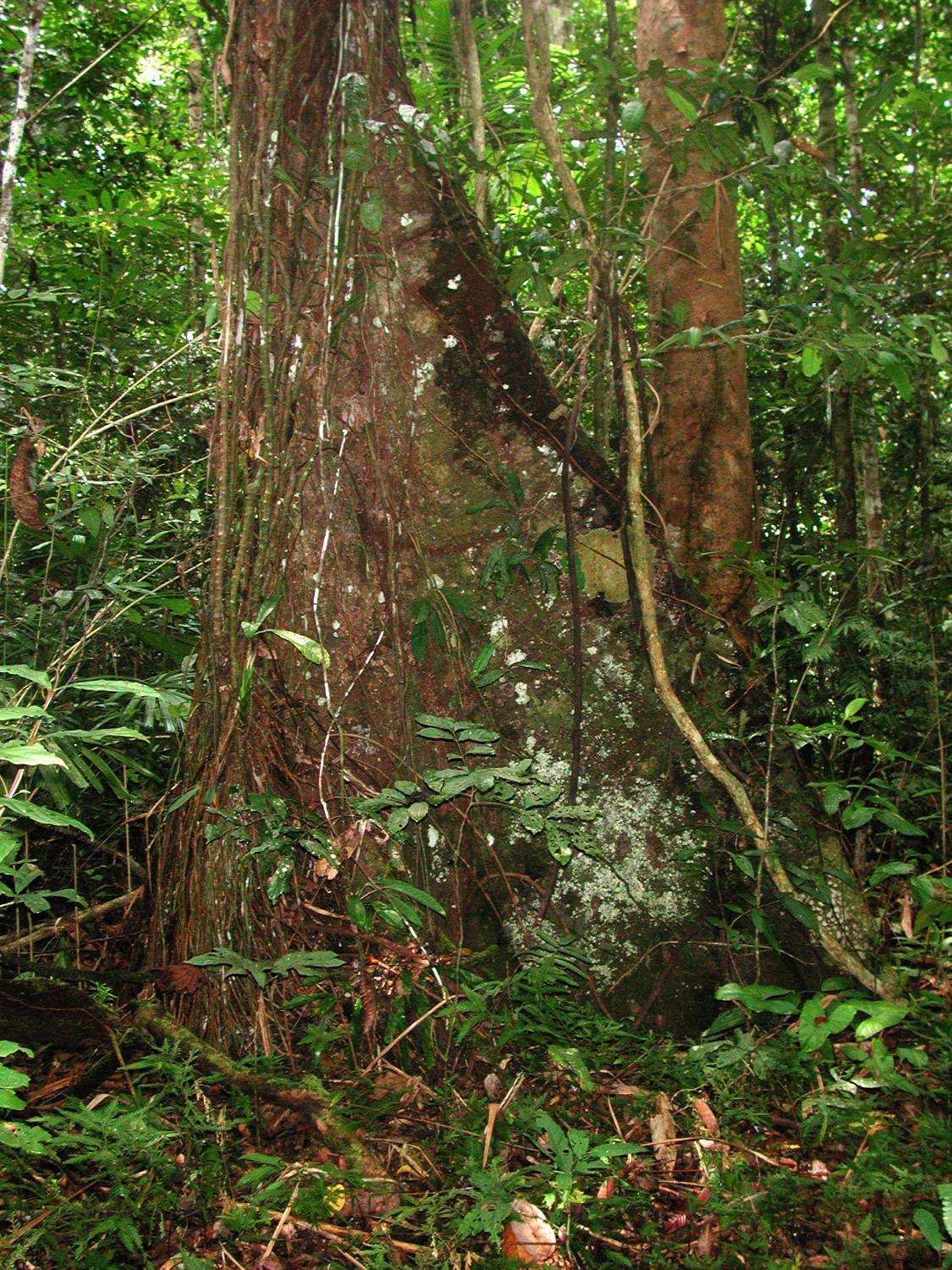 Pilíře (buttresses)
Půda je mělká, živiny jsou také mělko (rychlý rozklad mrtvé organické hmoty), a  stromy musí být vysoké kvůli kompetici o světlo, tak potřebují stabilizaci
Tetrameles (Datiscaceae)
J. Vietnam
Listy bývají celokrajné a mají jinou vernaci než temperátní a nebývají zubaté
Drip tip – kapací špička
Vodní film kazí funkci průduchů a zvyšuje riziko ze se na listu uchytí další organismy
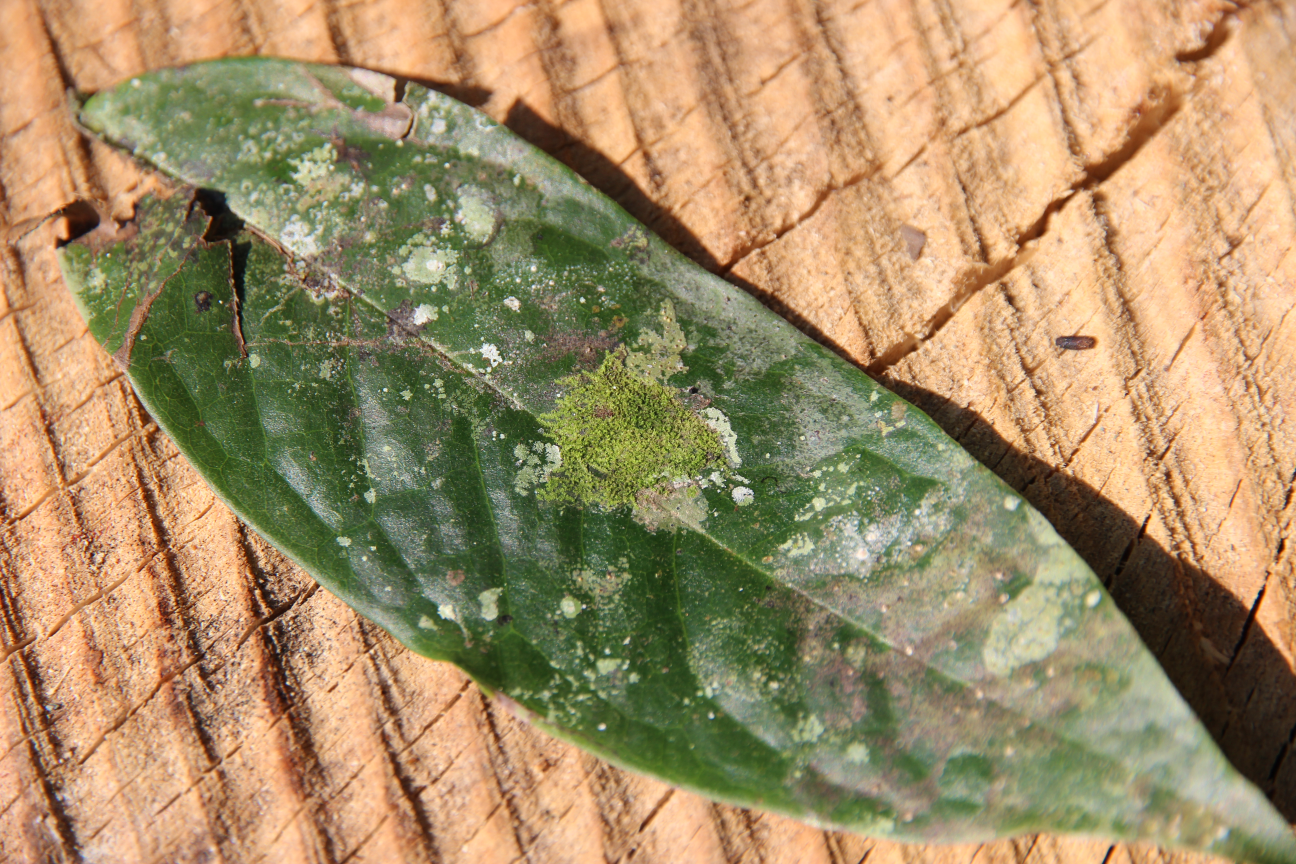 List tropického stromu porostlý lišejníky a játrovkou
Často jsou dřevinami i skupiny, které jsou v temperátu pouze bylinami (Lagerstroemia -kyprejovité jako příklad)
V tropech jsou stromy např. pryšcovité, violkovité, mořenovité
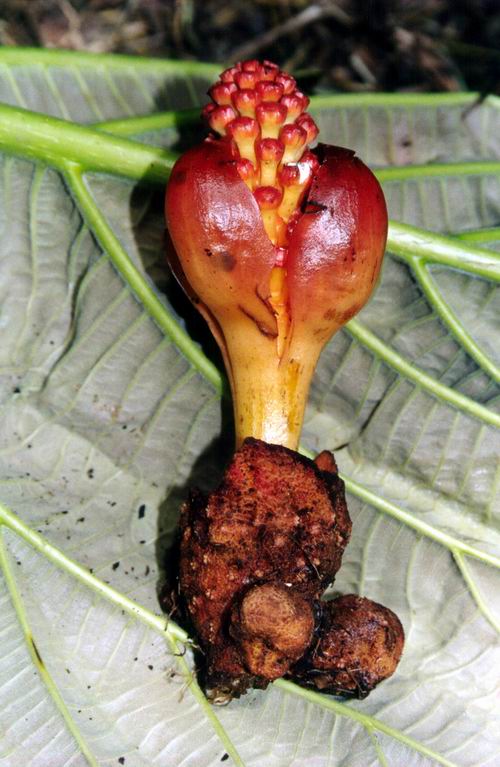 Nemáš dost světla? Tak parazituj!
Balanophora s.l.
Jiná možnost – “saprofyt“ (Burmannia, jižní Vietnam) – (ale k tomu někoho potřebuje –nějakou houbu – takže mykoheterotrof)
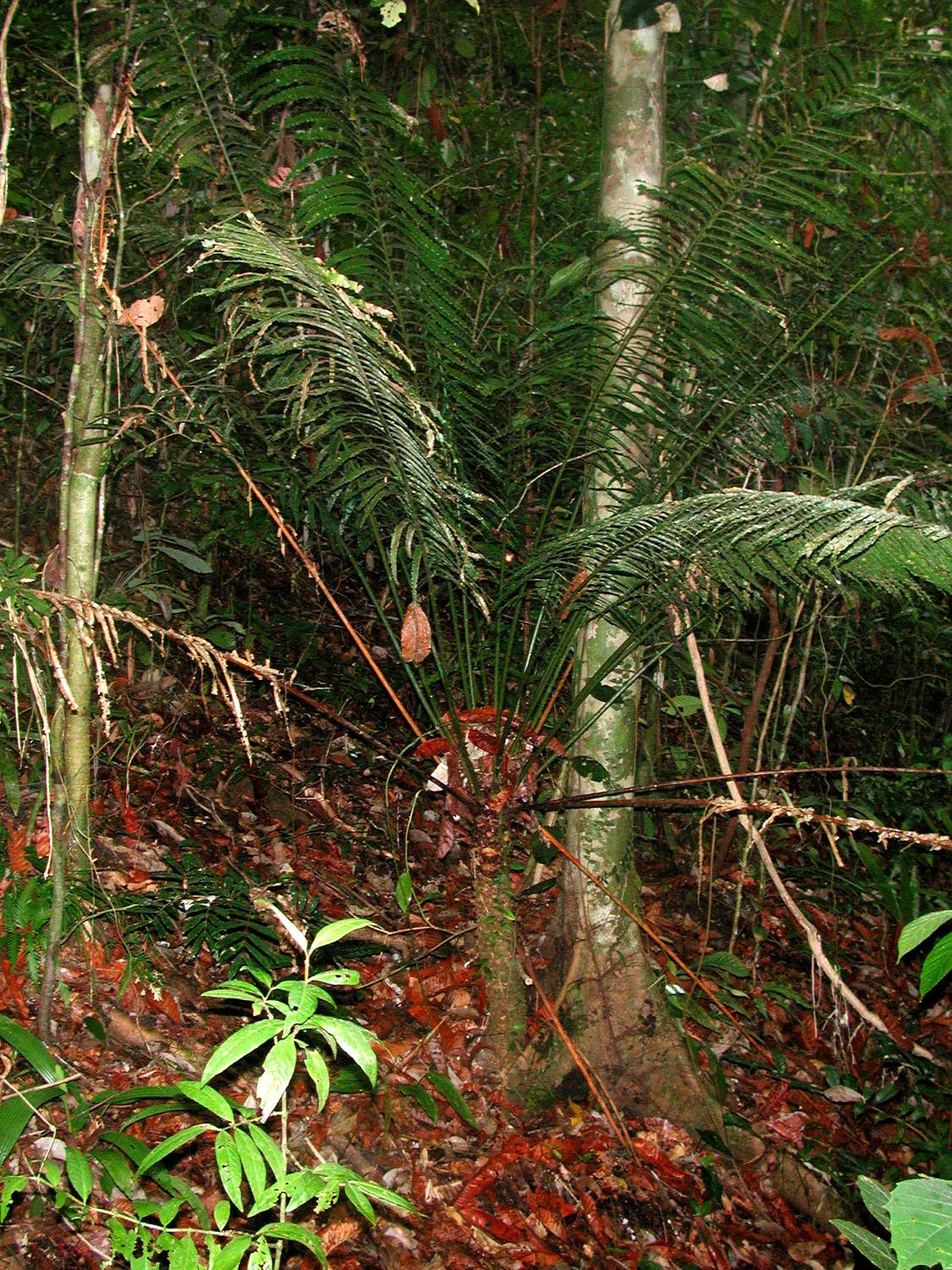 Tropy jsou muzeem - přežívá zde řada archaických forem

Prostředí je stabilní po dlouhou dobu (v porovnání s temperátem). V posledním glaciálu sucho, ale refugia deštného lesa byla stále.
Cycas rumphianum
(Viz tropy jako muzeum)
Stromovité kapradiny (většinou v narušených místech nebo v horách – pozor, na N. Zélandu jsou i v temperátu)
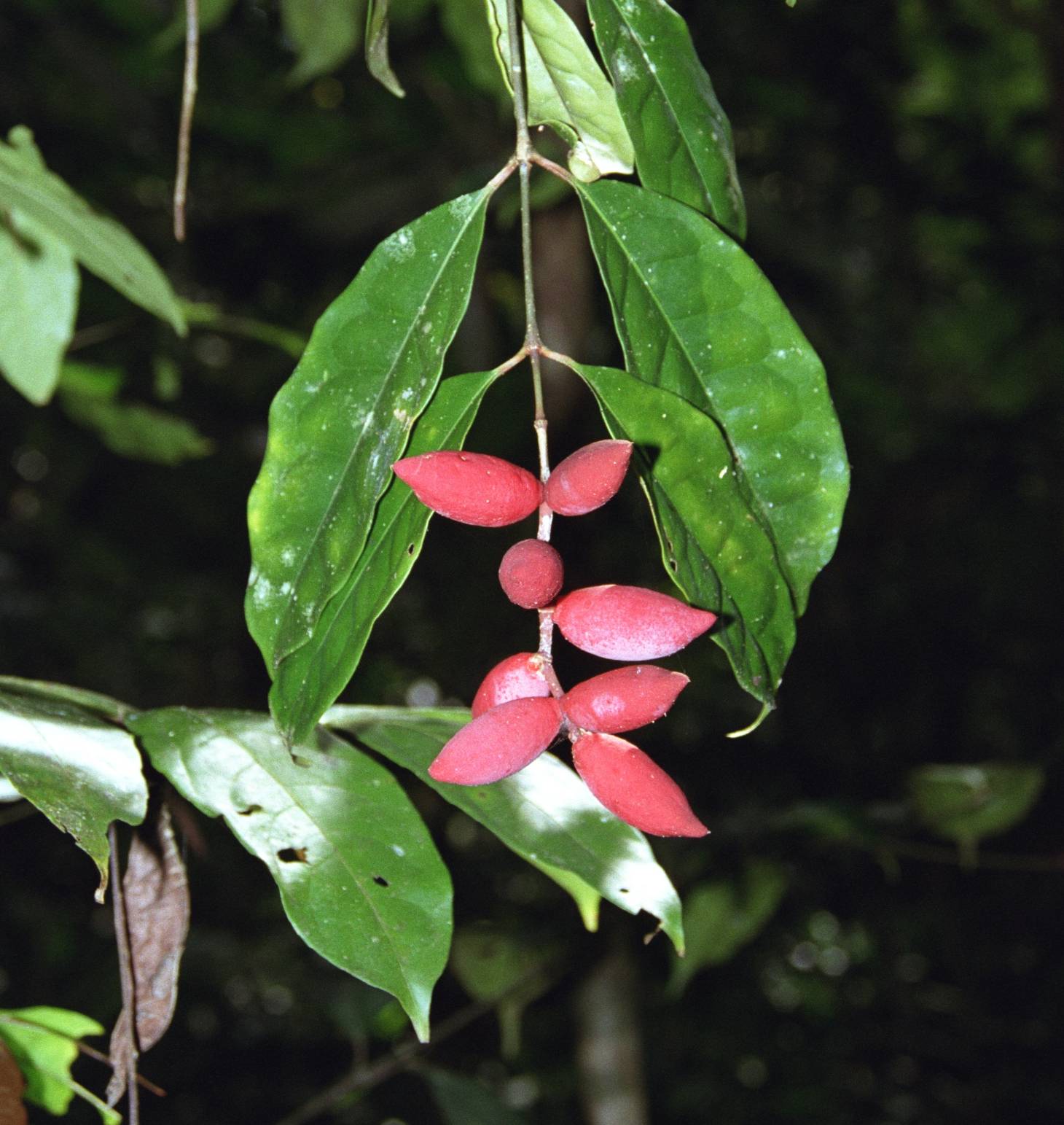 Gnetum gnemon
Archaický typ (pozor, toto je nahosemenná rostlina [a dá se jíst])
Ježurovití (tohle je rod Zaglossus) – také archaický typ (vejcorodí), za Wallaceovou linií, tj. N. Guinea a Australie, ale není vázána jen na tropický deštný les, několik druhů, spíše horské lesy
Zvířata tropického deštného lesa
Relativně málo biomasy v bylinném patře, proto podstatně méně velkých herbivorů než třeba v savanách (ale v Africe [Kongo] jsou i pralesní sloni a jiní velcí herbiovoři)
Jsou domovem našim nejbližších příbuzných (šimpanz a gorila v Africe, orangutan – Sumatra a Borneo)
Zvířata tropického deštného lesa
Stromové patro skýtá více potravy a lepší úkryt než je na zemi
Často noční aktivita (vzhledem k vysokému predačnímu tlaku)
Obrovské množství druhů ptáků (amazonské a indonézské pralesy mají víc než polovinu všech ptačích druhů planety – 50% semeno- a plodožravých; v temperátu jen 10%)
Obrovská druhová bohatost hmyzu
Pevné a složité mezidruhové vztahy (opylování Ficus) a vosička
(toto je Ficus damaropsis)
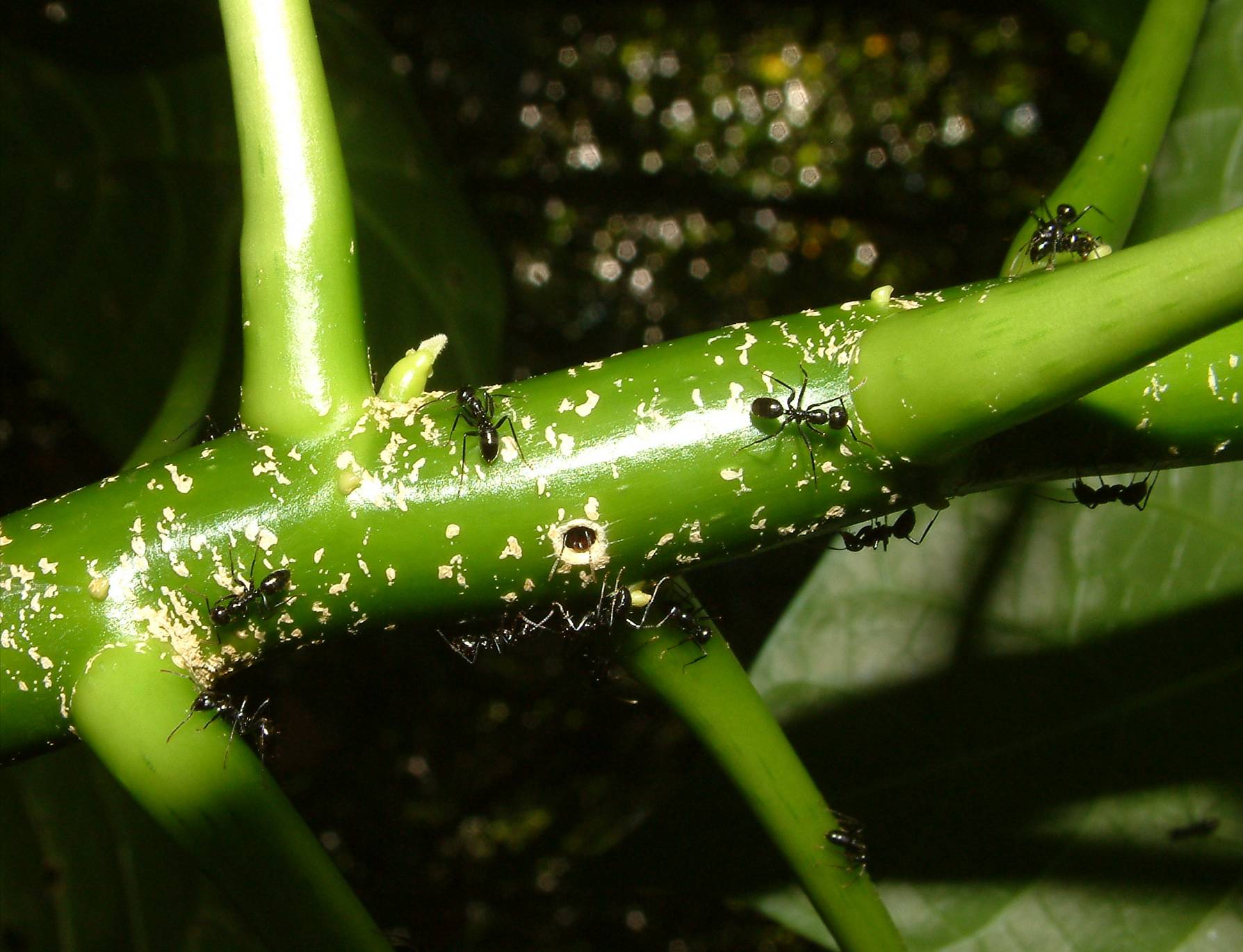 Endospermum labios hostí mravence r. Camponotus
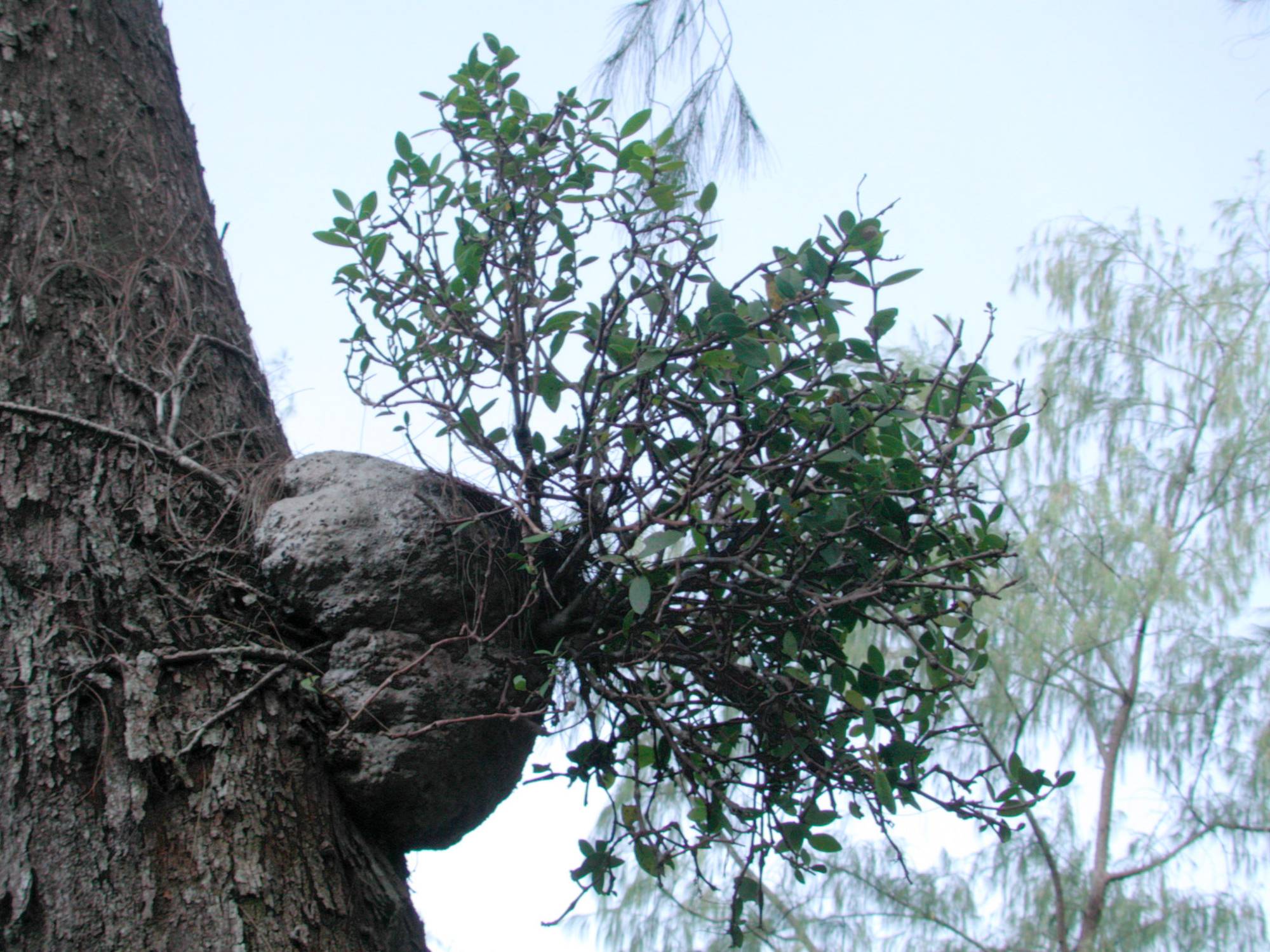 Hydnophytum (Rubiaceae)
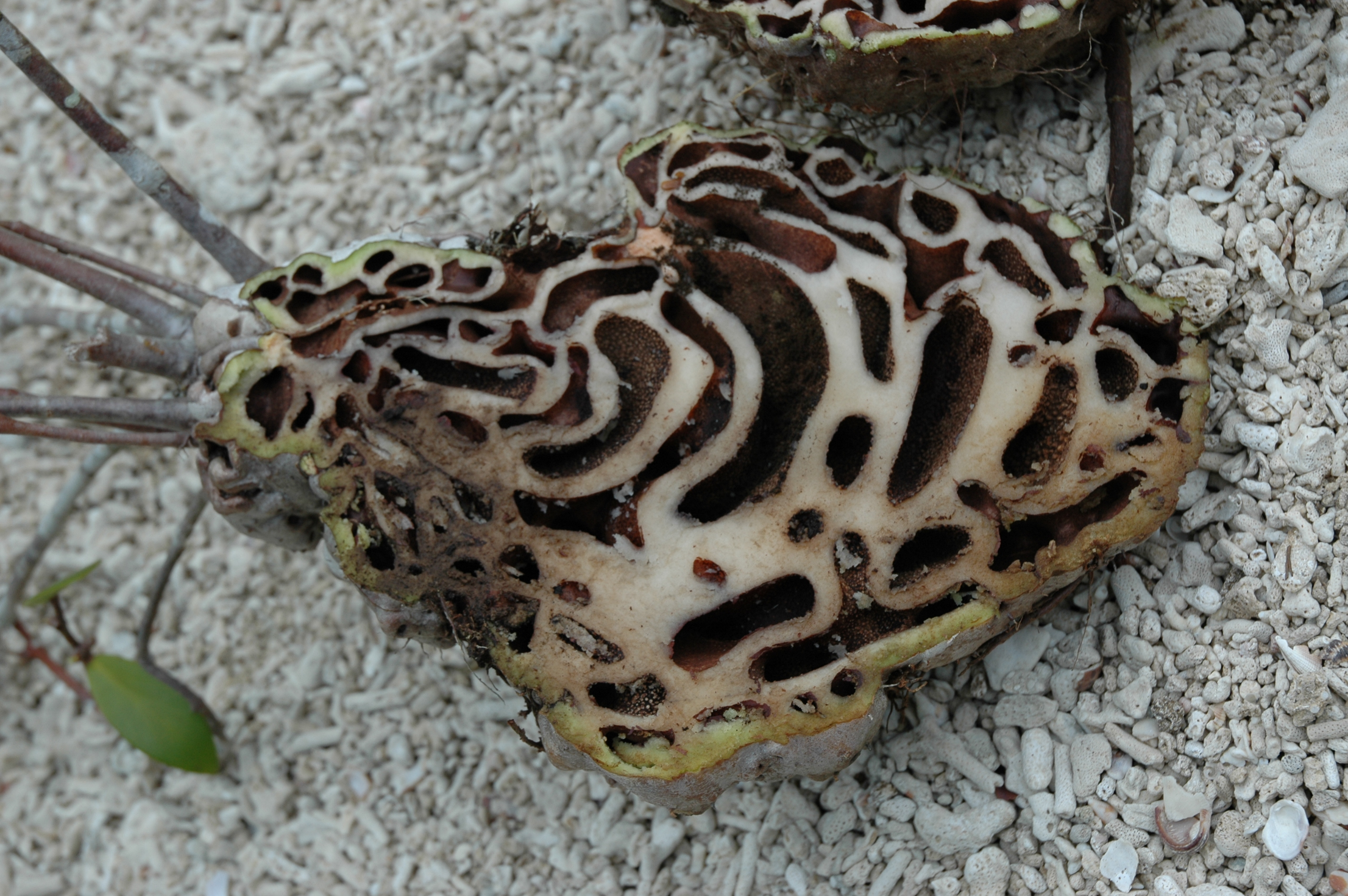 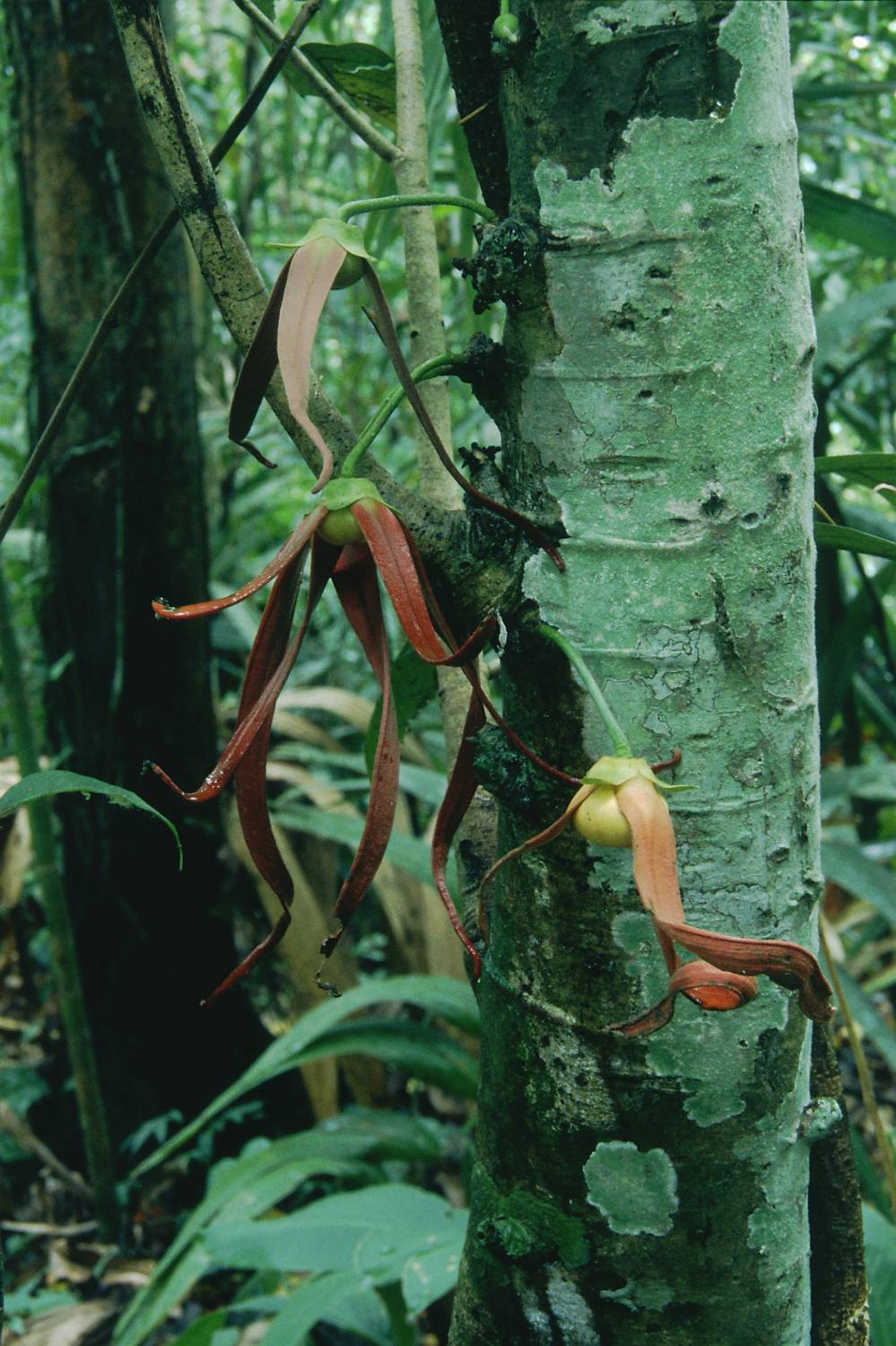 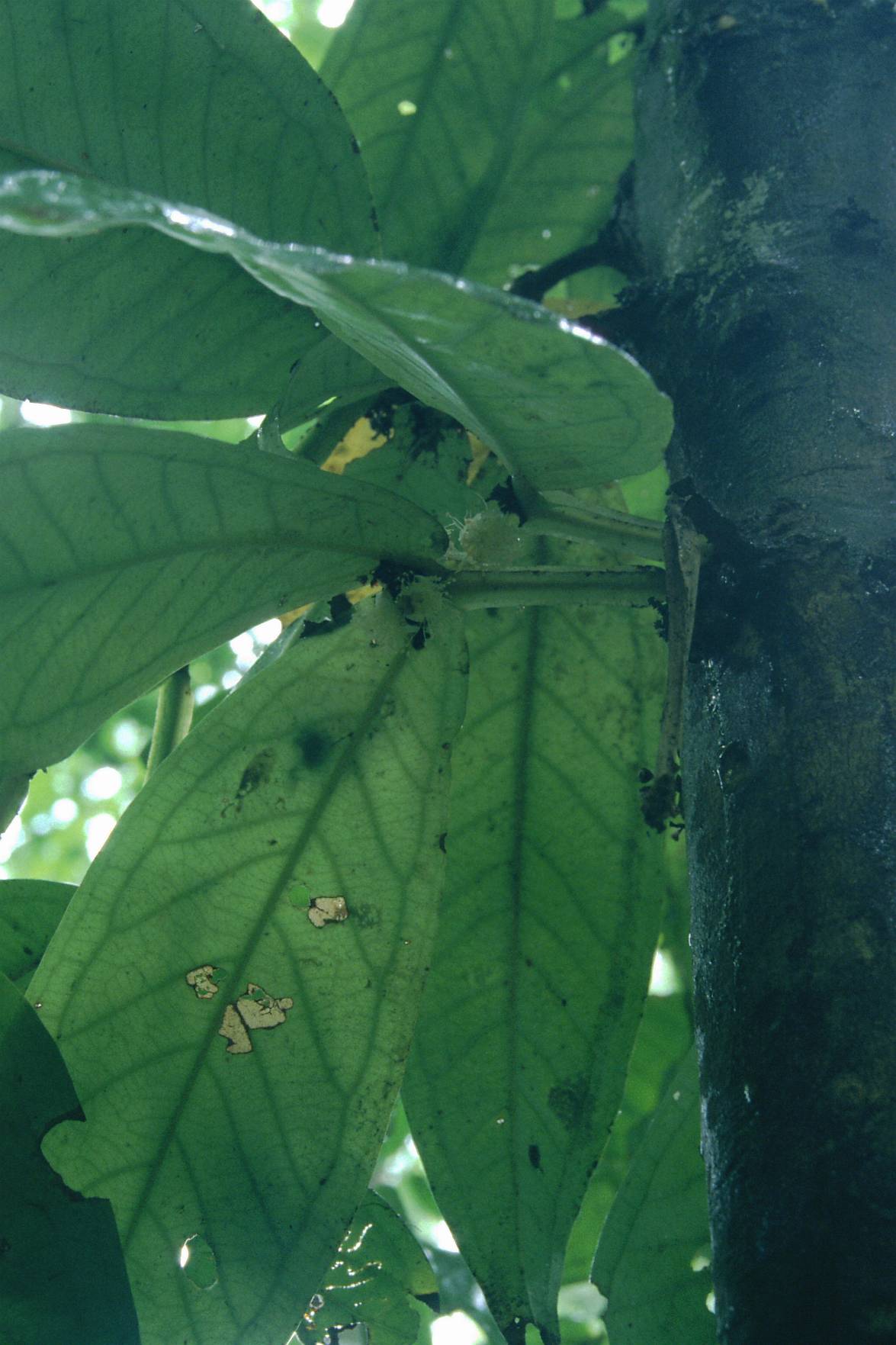 Kauliflorie
Většina živin je vázána v organické hmotě. Po vykácení klesá dramaticky úrodnost půdy. Stěhovavé zemědělství (Swiden/shifting agriculture)
Škodlivost stěhovavého zemědělství závisí na hustotě lidské populace
Zachoval se tradiční životní styl
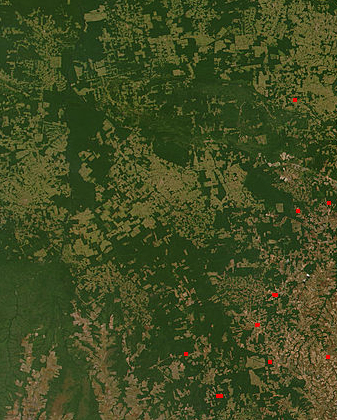 NASA satellite observation of deforestation in the Mato Grosso state of Brazil. The transformation from forest to farm is evident by the paler square shaped areas under development (Wikipedia)
Odlesňování – ilegální těžba dřeva (Tam Dao, Vietnam)
Horší je ovšem odlesňování průmyslové - Japonská péče o les na ostrově Nová Guinea
Sev. Vietnam, 1988
Eroze, navzdory zalesňování exotickými eukalypty
Totéž místo
1992
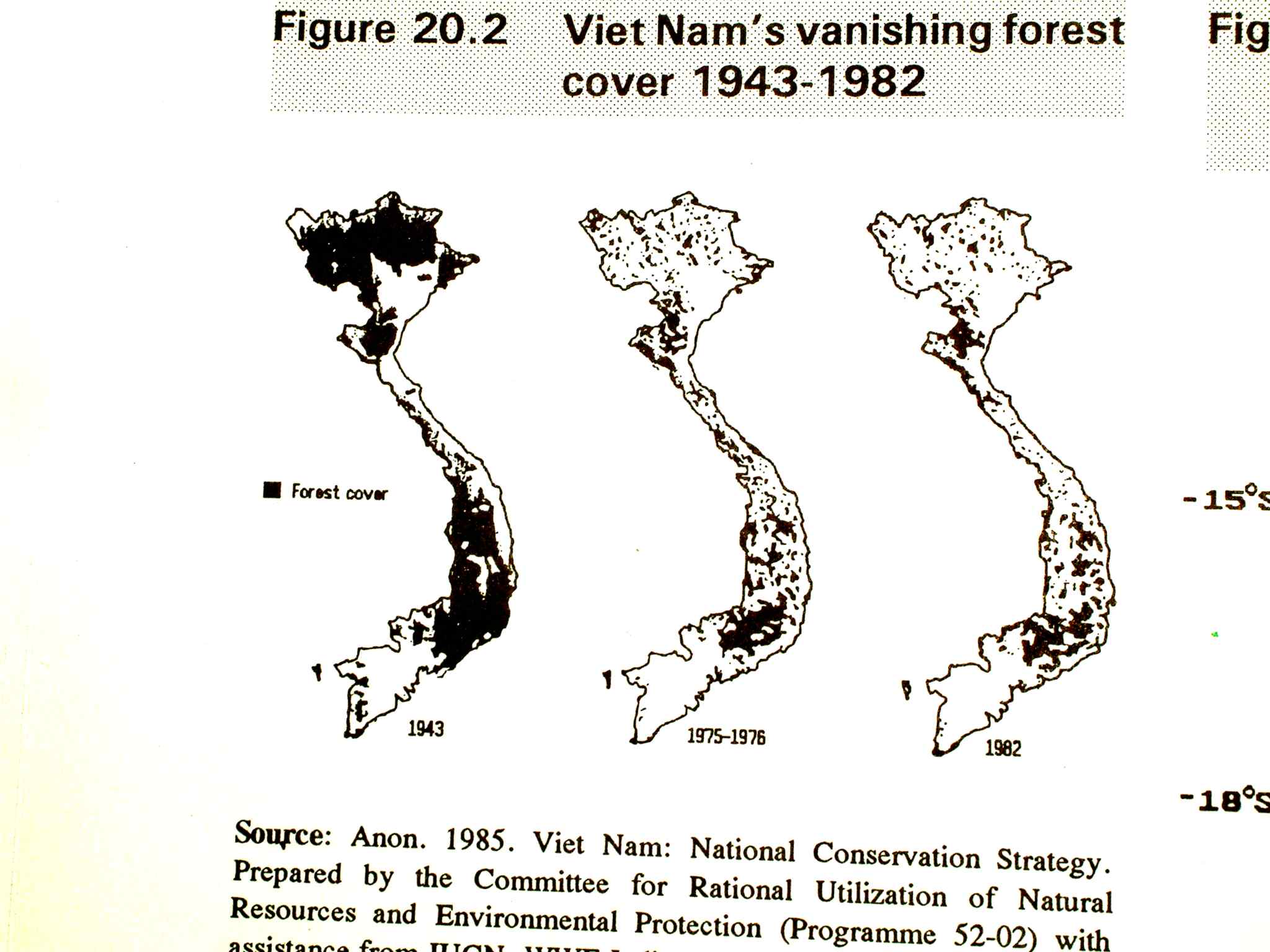 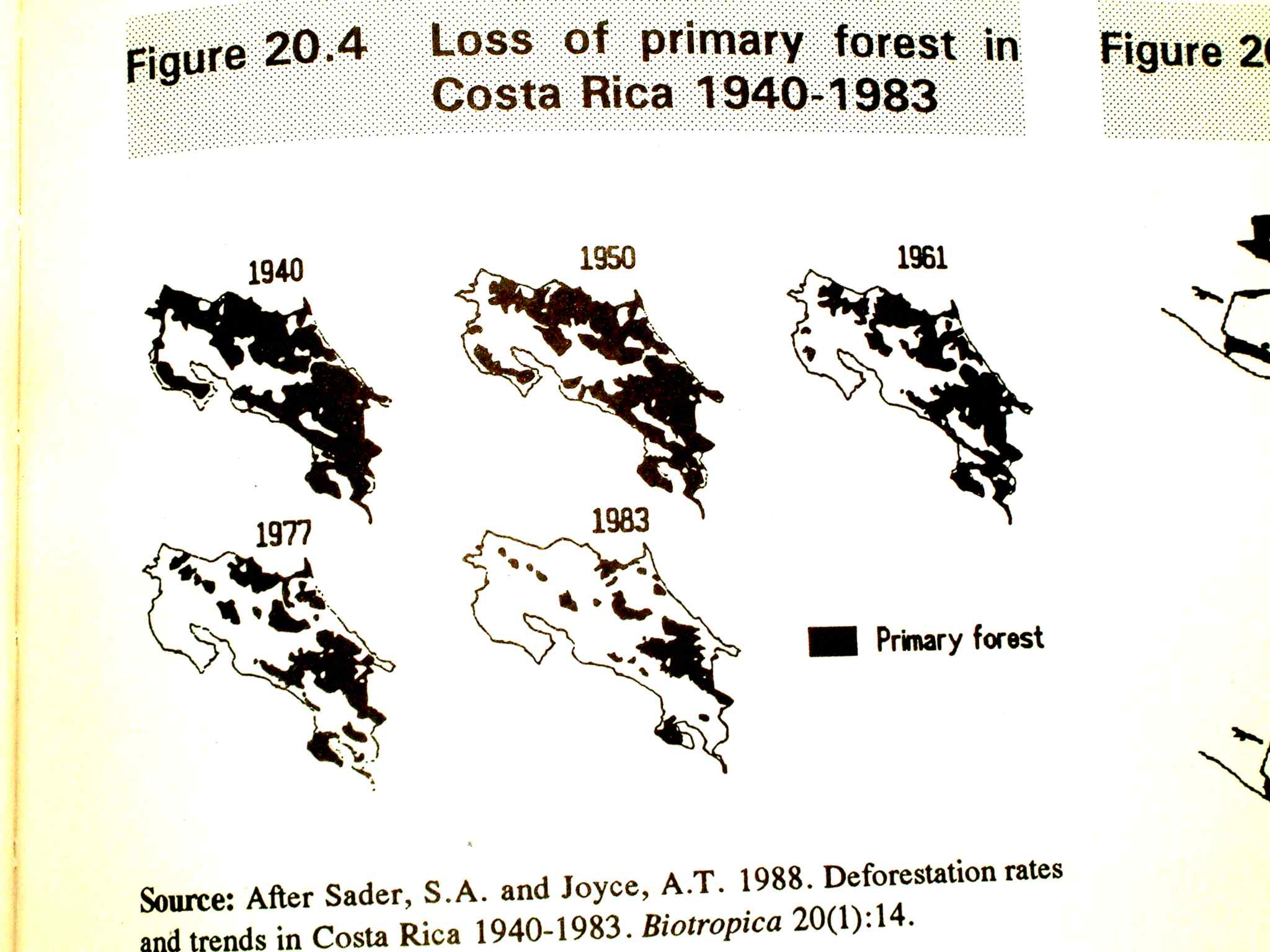 Zmenšující se rozsah deštného lesa na Borneu – 2010 a 2020 jsou projekce http://www.grida.no/graphicslib/detail/extent-of-deforestation-in-borneo-1950-2005-and-projection-towards-2020_119c#
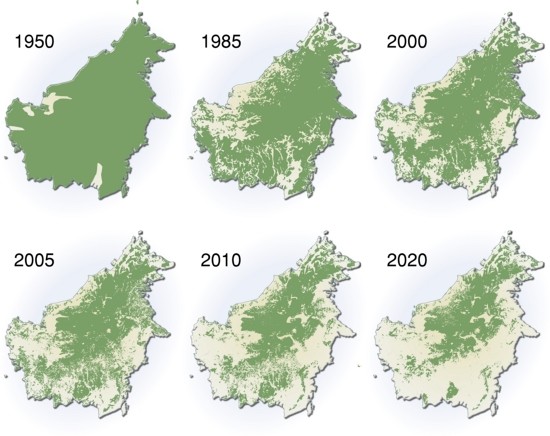 Úbytek tropických lesů 

Přeměna na plantáže kulturních rostlin

Např. Přeměna na kaučukovníkové plantáže (Hevea brasiliensis – zde ve Vietnamu); 
dnes se hodně rozšiřuje pěstování palmy olejné (využívá se, kromě potravinářství i na mýdla nebo biopalivo) – opravdu nebezpečí pro tropické lesy
Plodiny – pantropicky pěstovány (ananas je Bromeliaceae, tedy původem z Nového světa – zde Vietnam, ale pěstován zcela pantropicky)
Rambutan – Nephelium lapaceum
Láhevník - Annona
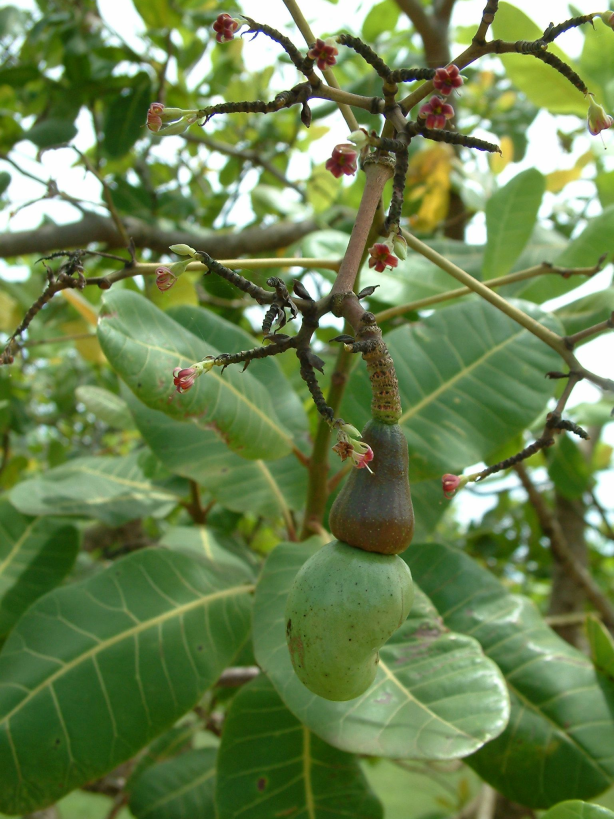 Kešu
(Anacardium occidentale, Anacardiaceae)
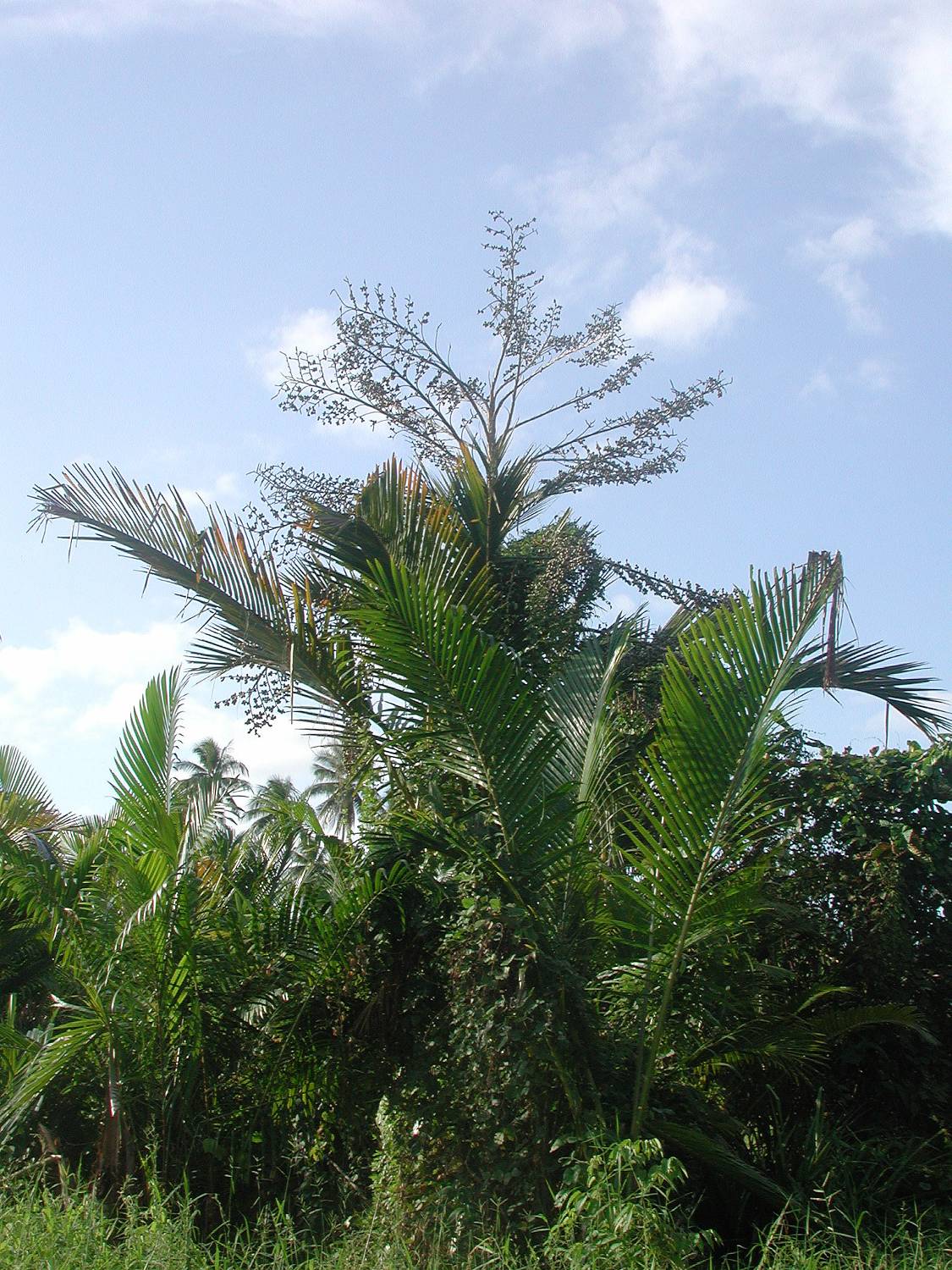 Ságová palma –
Metroxylon saghum
Averrhoe carambola, Oxalidaceae
Příprava dušeného kaloně
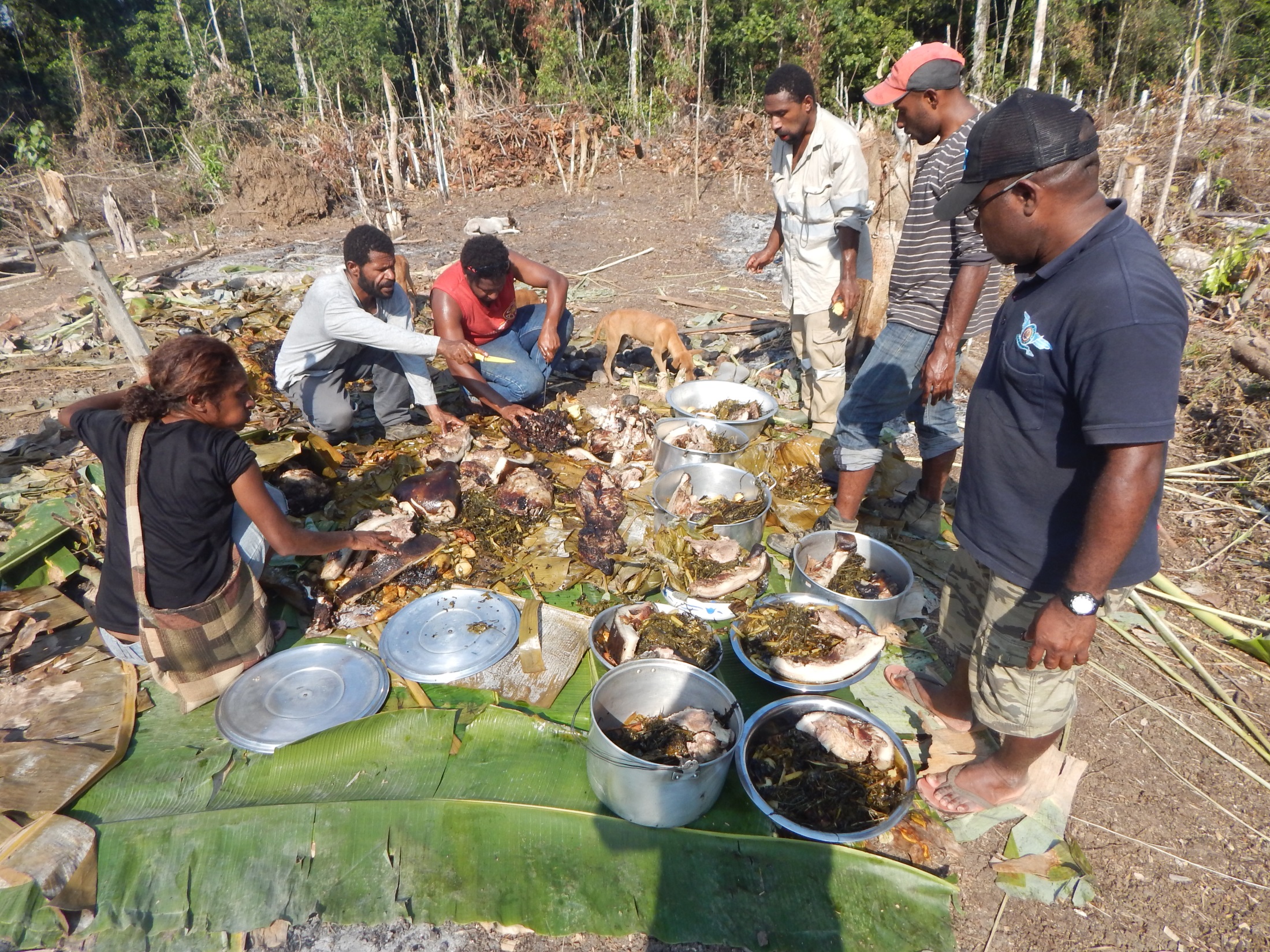 A prasátka (mumu)
Tropické bažiny (wetlands) – příklad sladkovodních, stř. Amerika
Mořské břehy, slané bažiny

Jsou fyziologicky suché

Phoenix paludosa
(stejný rod jako datlová palma, která je pouštní)
Mangrove (někdy též mangrovy)
Prof. Soldán a „hostinec u Dr. Šerého“ (Vietnam)
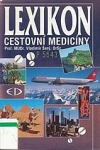 Světové rozšíření mangrove
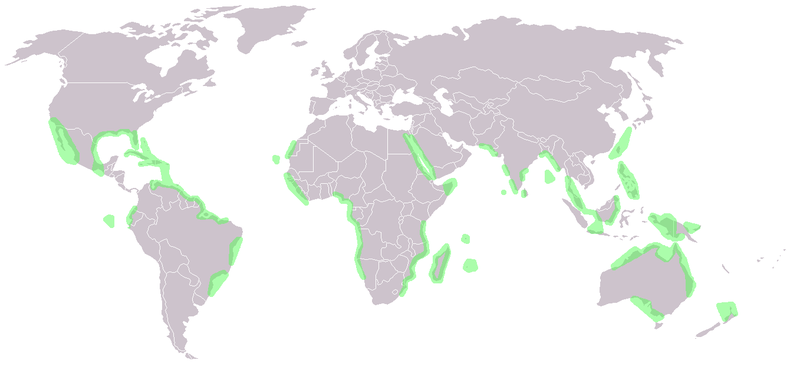 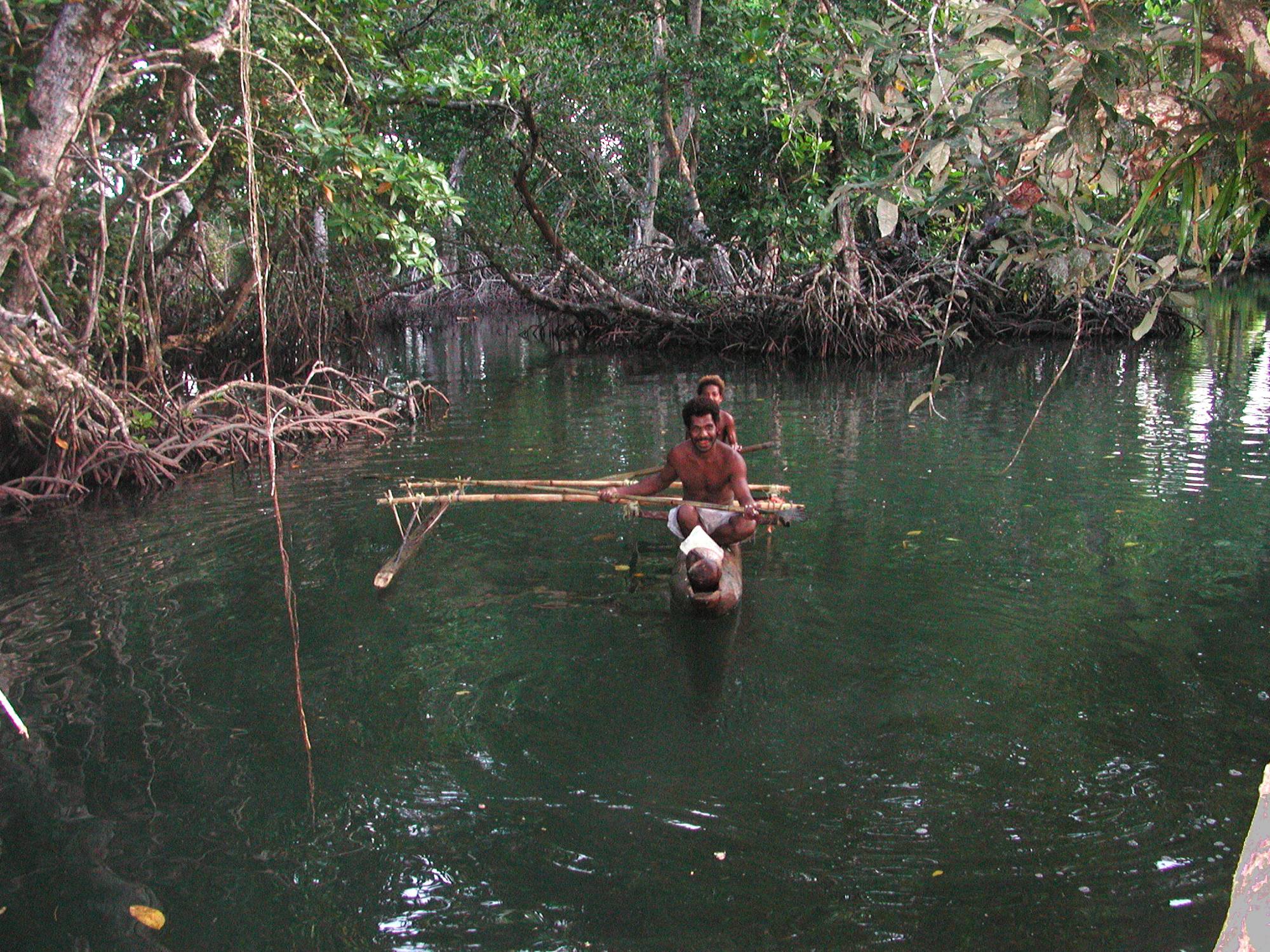 Velká sekundární produkce, proto oblíbeným lovištěm
Ve Starém světě třeba lezci - Výzmnamná je ochrana pobřeží před zasolováním a postupem moře
(Papua Nová Guinea)
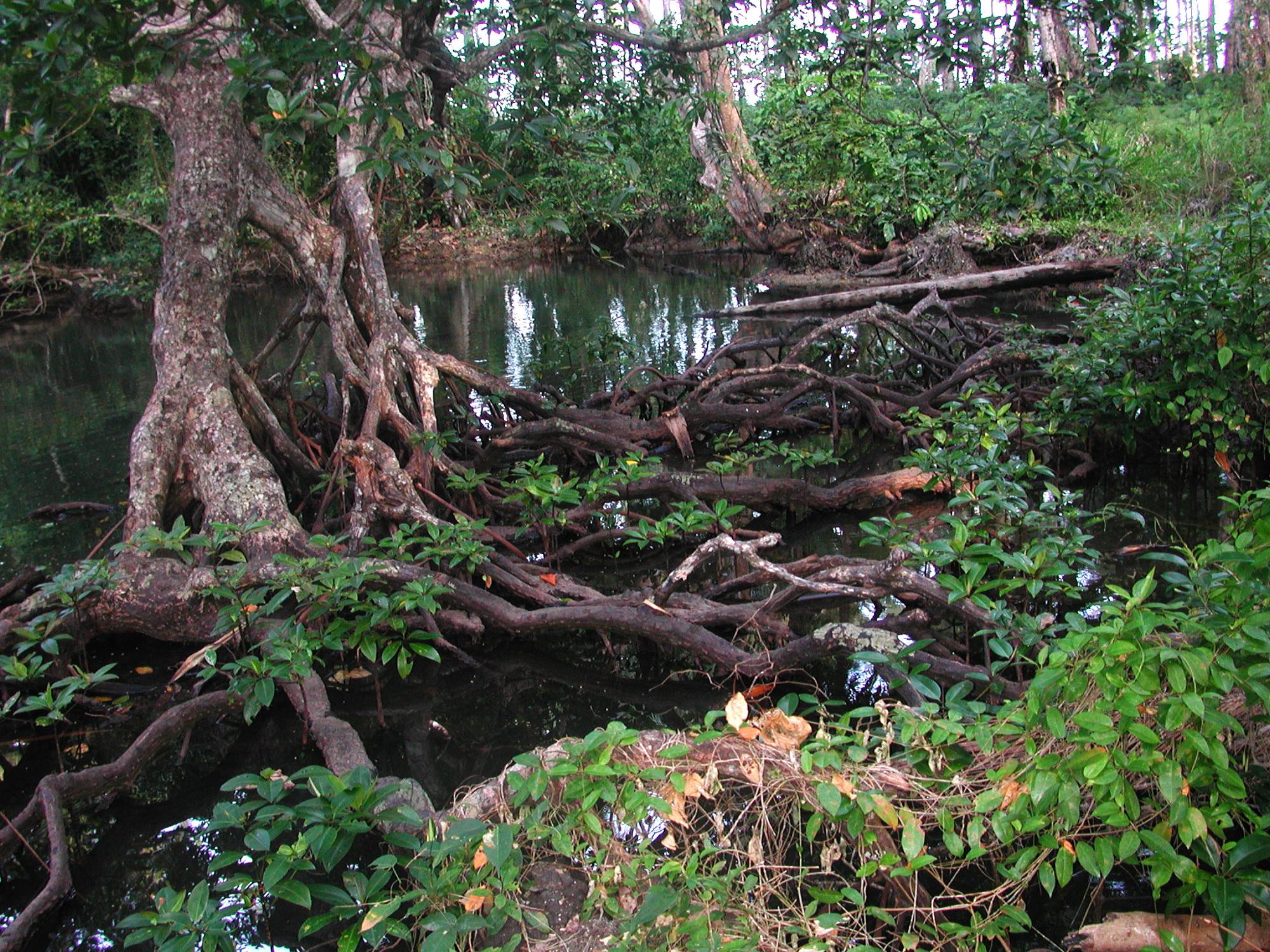 Rhizophora
Plody – typ letecká puma
Dokáží získavat vodu díky zvýšení vnitřního osmotického tlaku (až na 65 atm)

Některé mangrovové druhy mají schopnost sůl na listech vylučovat
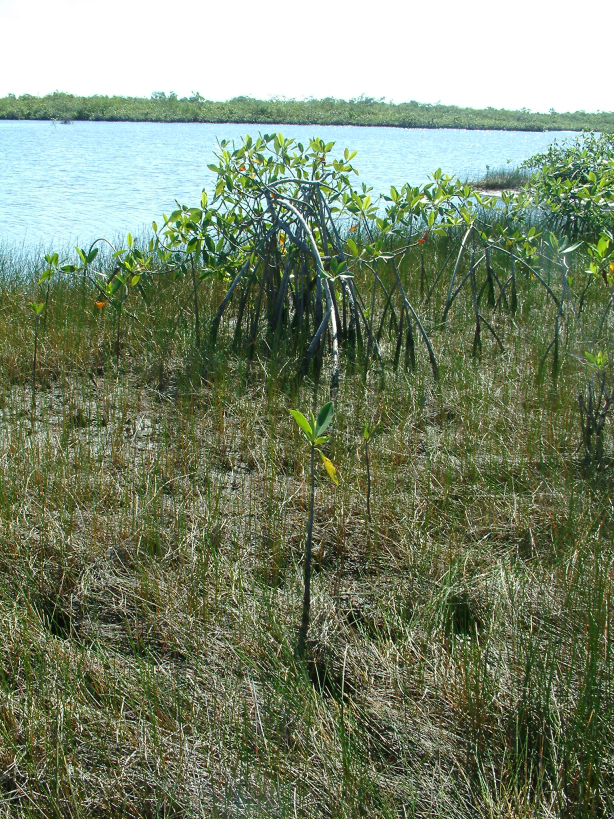 (Nikaragua)
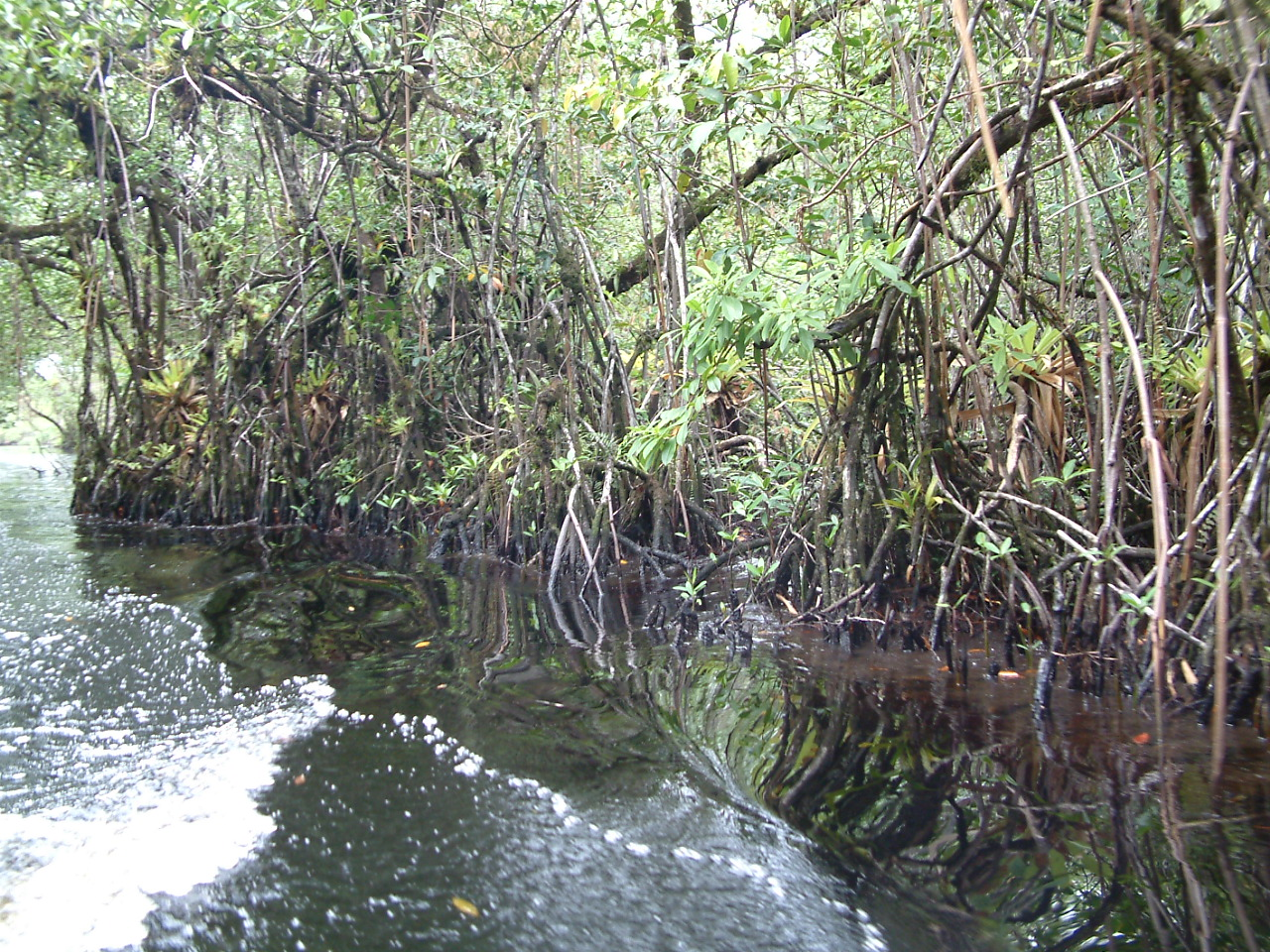 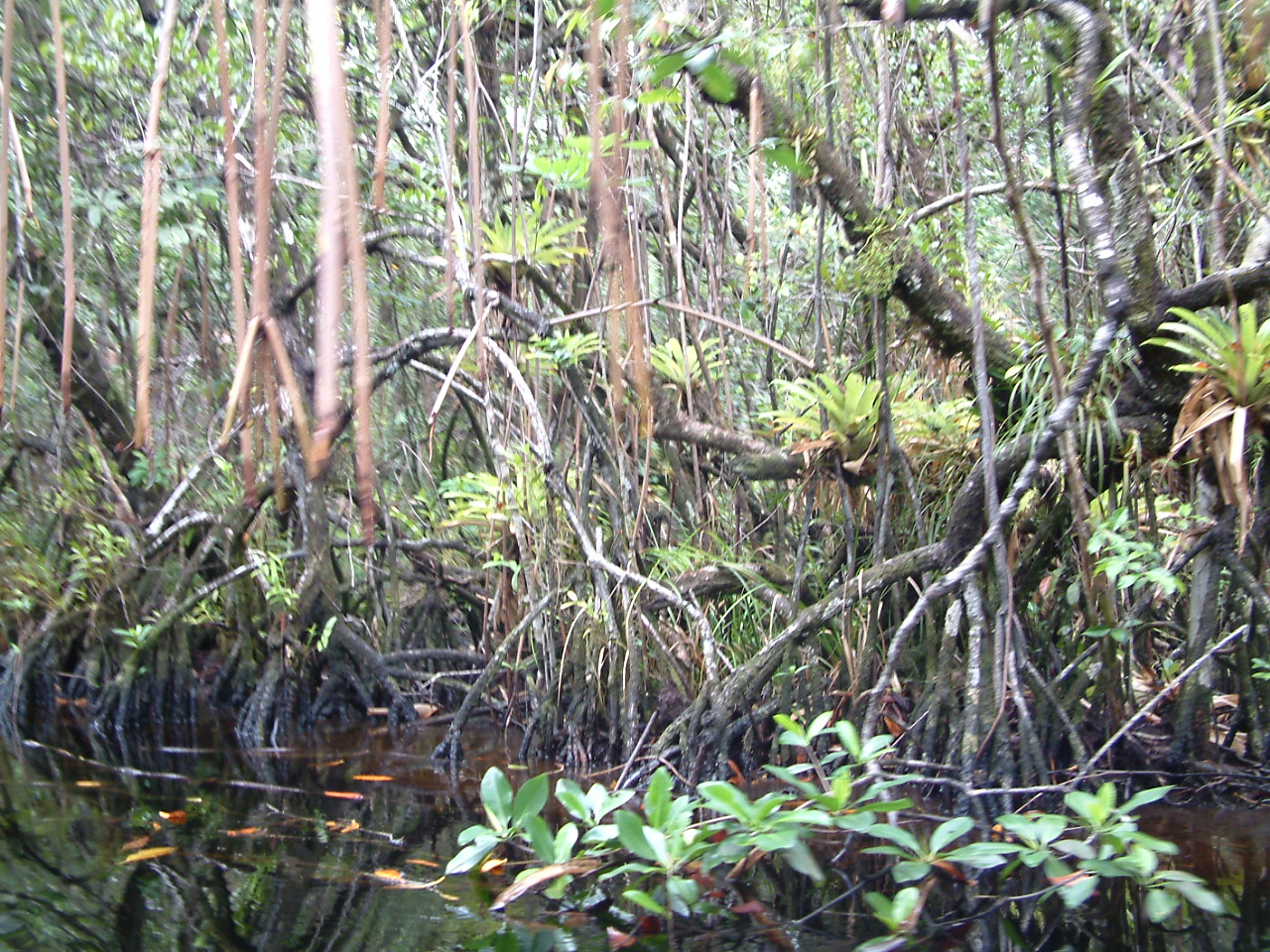 Přelidnění v tropických městech - Hanoj
Opadavé tropické lesy – nejvíce poničeny člověkem
Příklad – Mexico –
Konec období sucha často časem kvetení
„galeriové lesy“ – zde vždyzelené, podél řek, živené spodní vodou z řeky, tudíž relativně nezávislé na srážkách
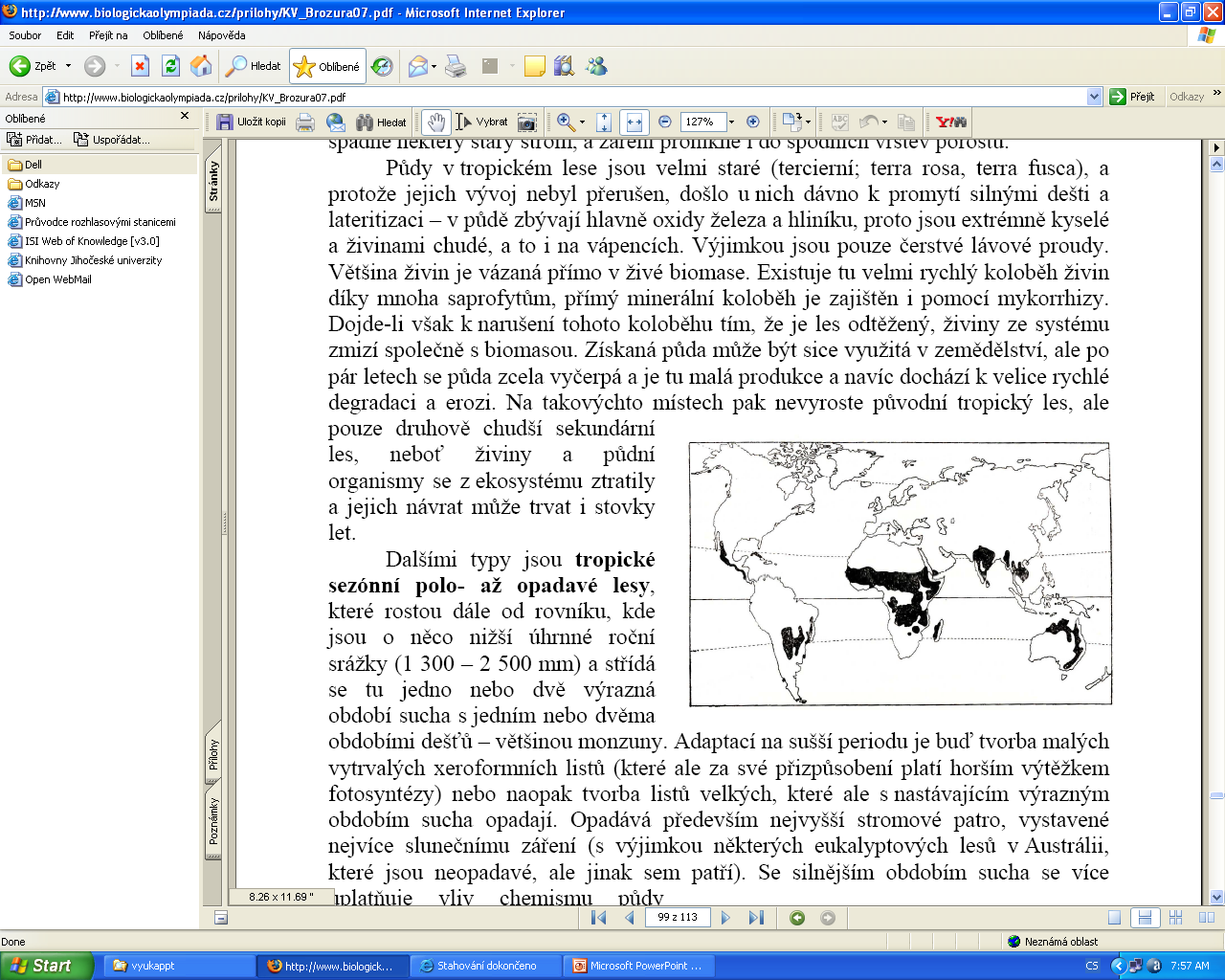 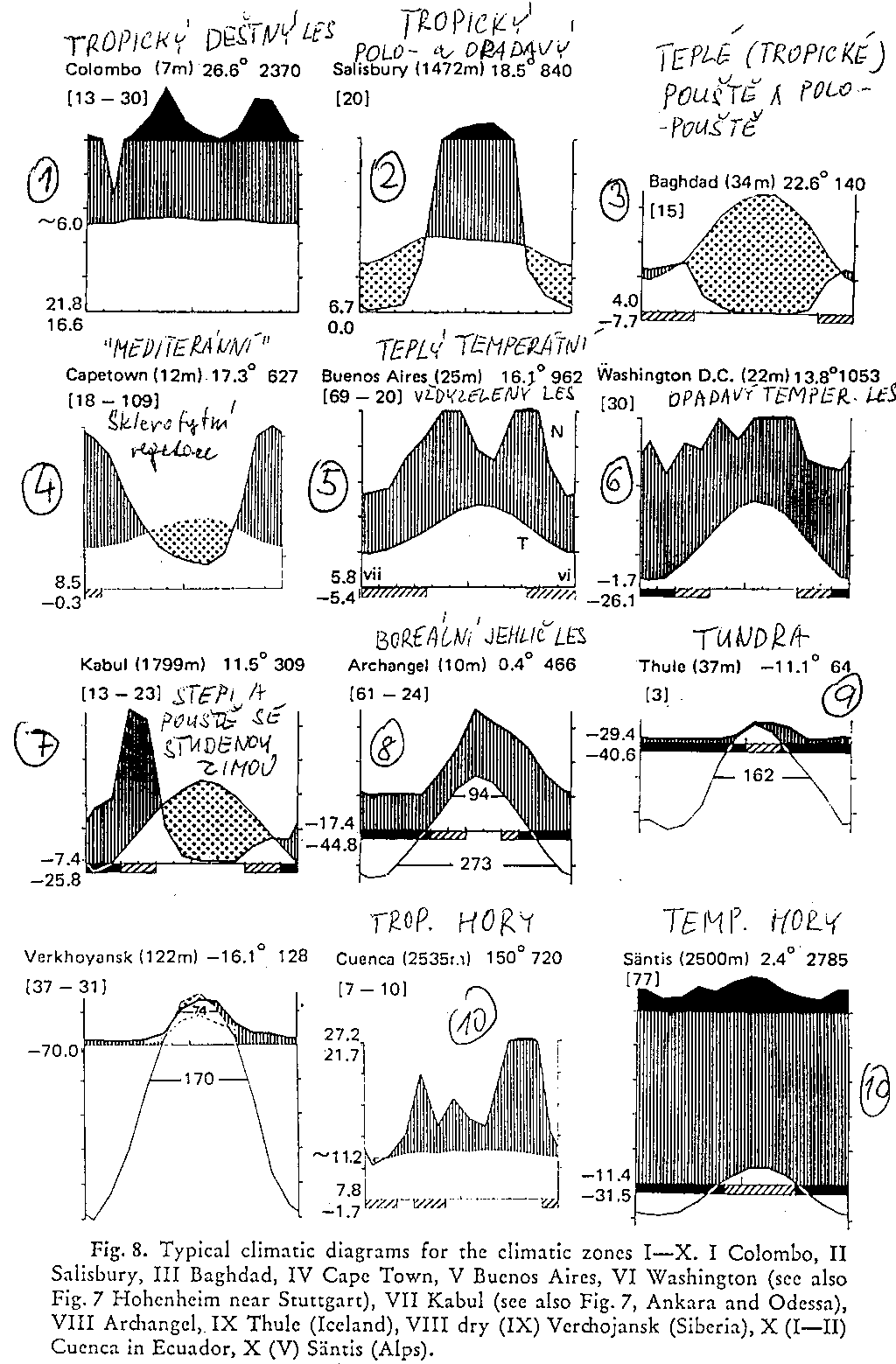 Opadavé tropické lesy – nejvíce poničeny člověkem

Příklad – Mexico –
Konec období sucha často časem kvetení
„galeriové lesy“ – zde vždyzelené, podél řek, živené spodní vodou z řeky, tudíž relativně nezávislé na srážkách
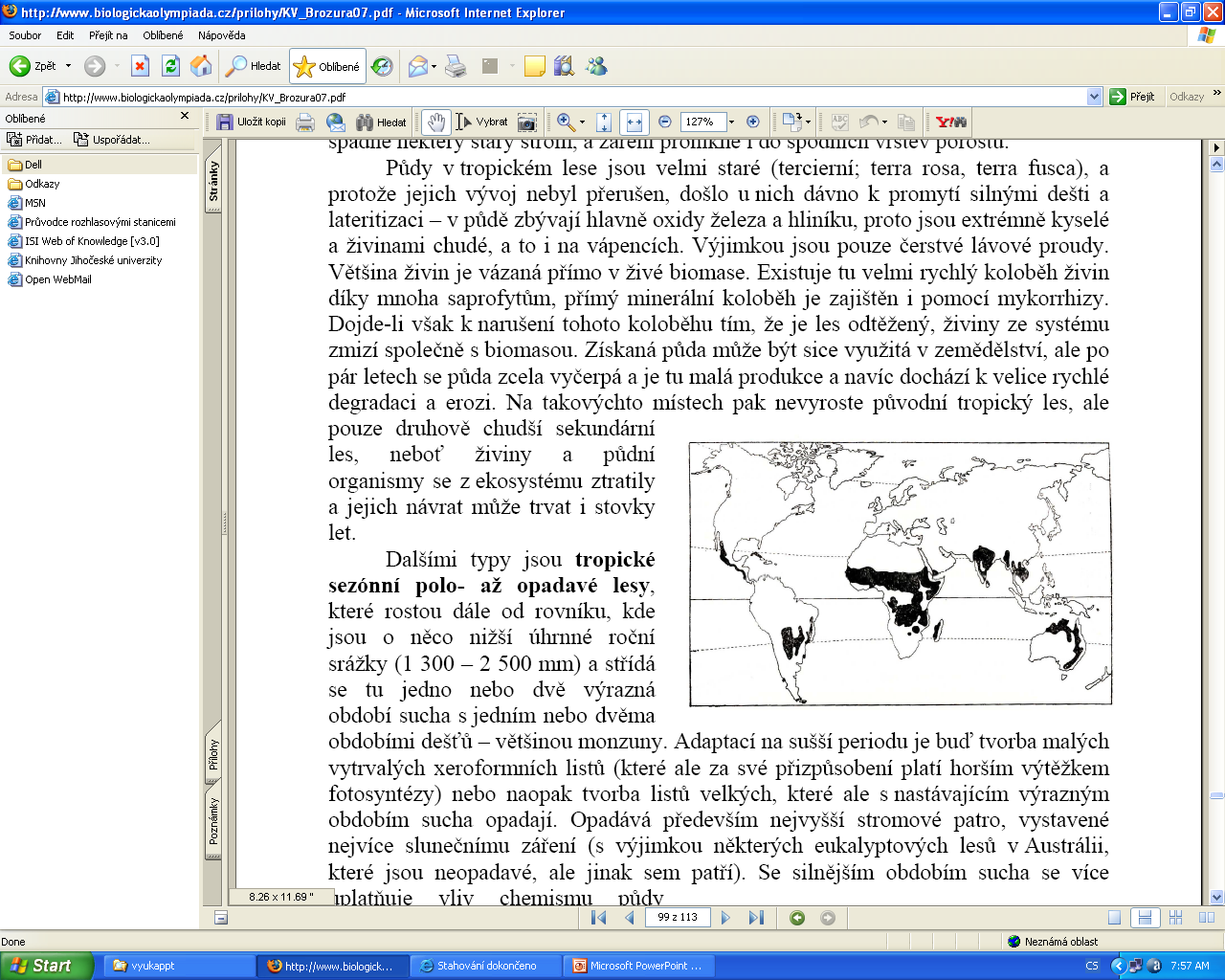 Prach:Ekologie a rozšíření biomů na Zemi
Opadavé tropické lesy jsou často v mozaice se savanami – příklad Indie – často obtížné zistit, kde byla savana původní a kde je člověkem podmíněná
Obrovský význam vodních ploch
Mozaika, produkce trav unese biomasu býložravců, voda limitujícím zdrojem
Pozor – i tropické lesy byly postiženy dobami ledovými
Voda byla v ledovcích, takže na celé Zemi sucho
Nižší hladina oceánů
Přesto se předpokládá, že ostrovy tropického deštného lesa (podstatně menší rozlohy, než je dnes) přetrvávaly
Tropické hory - velké rozdíly mezi dnem a nocí
 (Mt. Wilhelm, PNG); altitudinální (výškový) a latitudinální (zeměpisné šířky) se v mnohé liší – hlavně důležitost cirkadiánních vs. sezonních výkyvů
I na rovníku
Byly ve vysokých horách ledovce (viz ledovcové jezero na předchozím obrázku), někde jsou dodnes (většinou ale mizí)
Na rovníku jsou velké rozdíly mezi dnem a nocí a relativně malé mezi sezonami. Ale i zde je sezonalita – hlavně ve srážkách. Ale např. na Papui, mrazy jsou častější v období sucha, protože je jasná obhola i v noci.
Některé rody jsou typické pro hory. Např. Rhododendron – přes 100 druhů jen v horách PNG, početný v Himalajích, Kavkaze, Alpách etc.
Hořec - Gentiana
Nepenthes – hmyzožravost jako způsob získání N.
Kmeny stromů obalené epifyty – mechy, kapradiny, ale i zázvorovité – cloud forests [mlžné lesy] – tzv. horizontální srážky
Spousta epifytických orchidejí
Další epifytická orchidea
Highlands, PNG

Lemčíci (výstavba altánků pro námluvní tance)
Highlands, PNG
Tropické hory –  (Tam Dao, Vietnam, cca 20o s.š.- takže už spíš v monzunové oblasti)
Tam Dao – Severní Vietnam
Horizontální srážky - epifyty
Balanophora i zde
Mlžné lesy
Pronikají sem i temperátní prvky - Magnolia
Včetně opadavých javorů (Tam Dao, 1000 m n.m., 20oN) – ukázka evolučního konzervativismu – druh opadává (protože všechny javory opadávají), přestože vzhledem k prostředí by nemusel –většina druhů je zde neopadavých
Arundina bambusifolia – terestrická (=na zemi rostoucí) orchidea (mýtiny)
Begonia
Přítmí pralesa vyselektovalo rostliny, které vydrží i v našich panelácích
Pro oblast JV Asie (až po Novou Guineu) jsou ve vlhkých lesích typické terestrické pijavice (Hemadipsa zeylanica)